Magnetometer measurement for g-2 experiment
Nicolò Rossolino
Introduction to Muon g-2
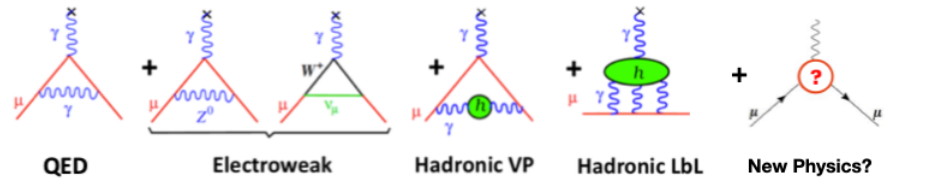 BSM:
What we are searching!
2
Muon precession
When muons circulate in a magnetic storage region,
There is a precession motion of the particle spin with reference to its momentum due to the magnetic field
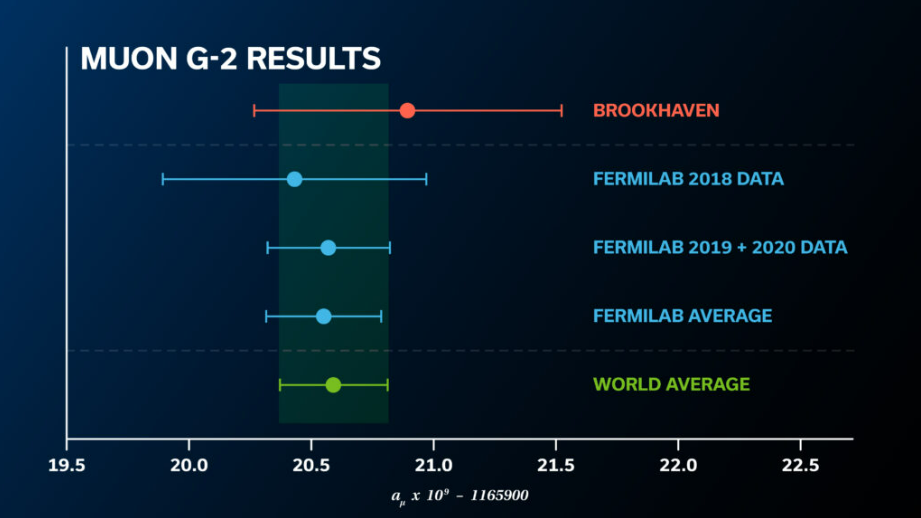 3
Main Formula
Fundamental factors (uncertainty 25ppb)
4
Master formula for analysis
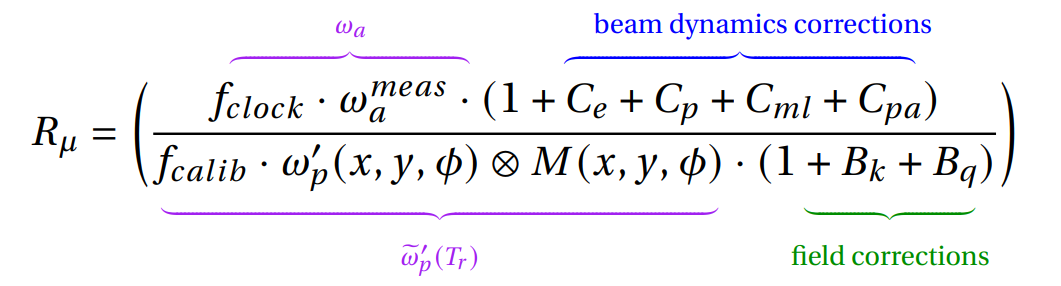 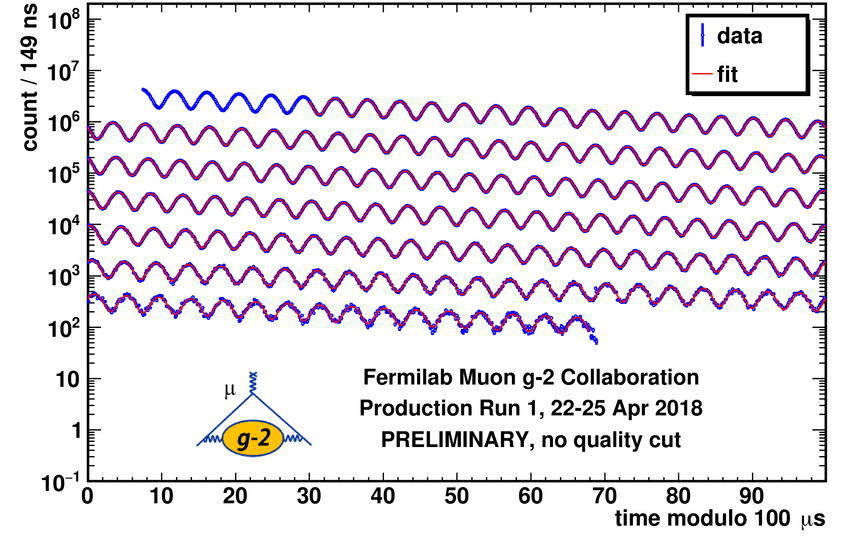 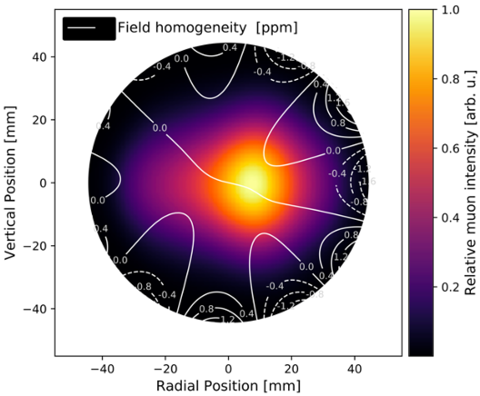 5
Magnetic Kicker
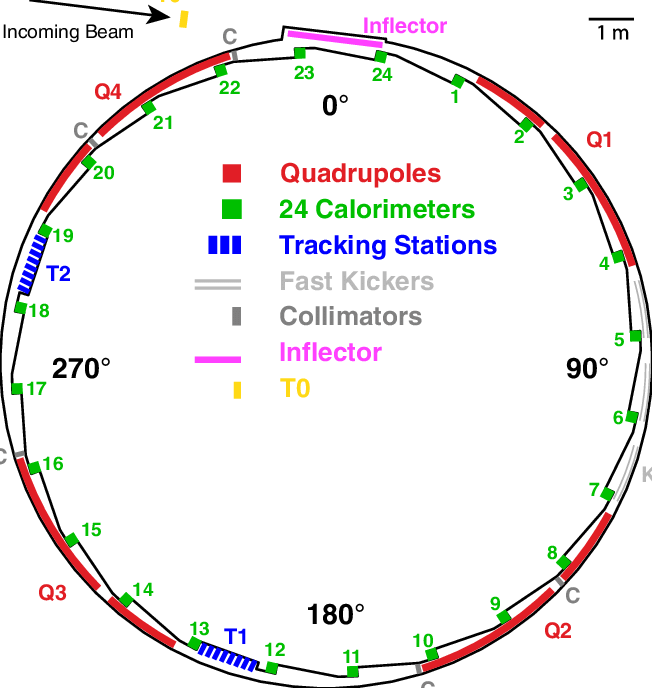 g-2 uses three magnetic kickers to create a vertical magnetic field to deflect the beam into a centered stable orbit (magic radius)
The kicks are magnetic pulses of about 200 Gauss
The presence of eddy currents causes the kicker transient magnetic field, an effect of about 1-2 mGauss that extends in the measurement time window
We measured the pulse of the kicks and the eddy currents with a magnetometer based on the Farady effect
6
Faraday Rotation
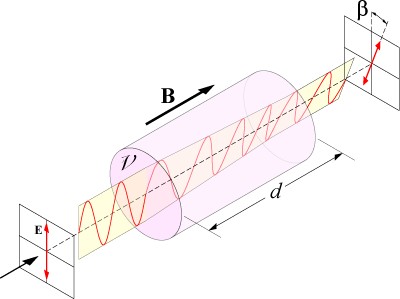 Farady effect is the rotation of the light linear polarization into some particular dielectrict crystals when they are subjected to magnetic field
Farady rotation is used to measure the kicker transient magnetic field, since the variation of the magnetic field is proportional to the rotation of the polarization of a laser beam
β = V∙B∙d
β = V∙B∙d
7
Magnetometer experimental setup
Wollaston Prism - used to split
The pirinciple is to study the Faraday rotation sending a laser ray in a TGG Verdet crystal
used to balance the laser light
before  the acquisition
laser light in two beams:  horizontally and vertically polarized  beam
focusing lenses
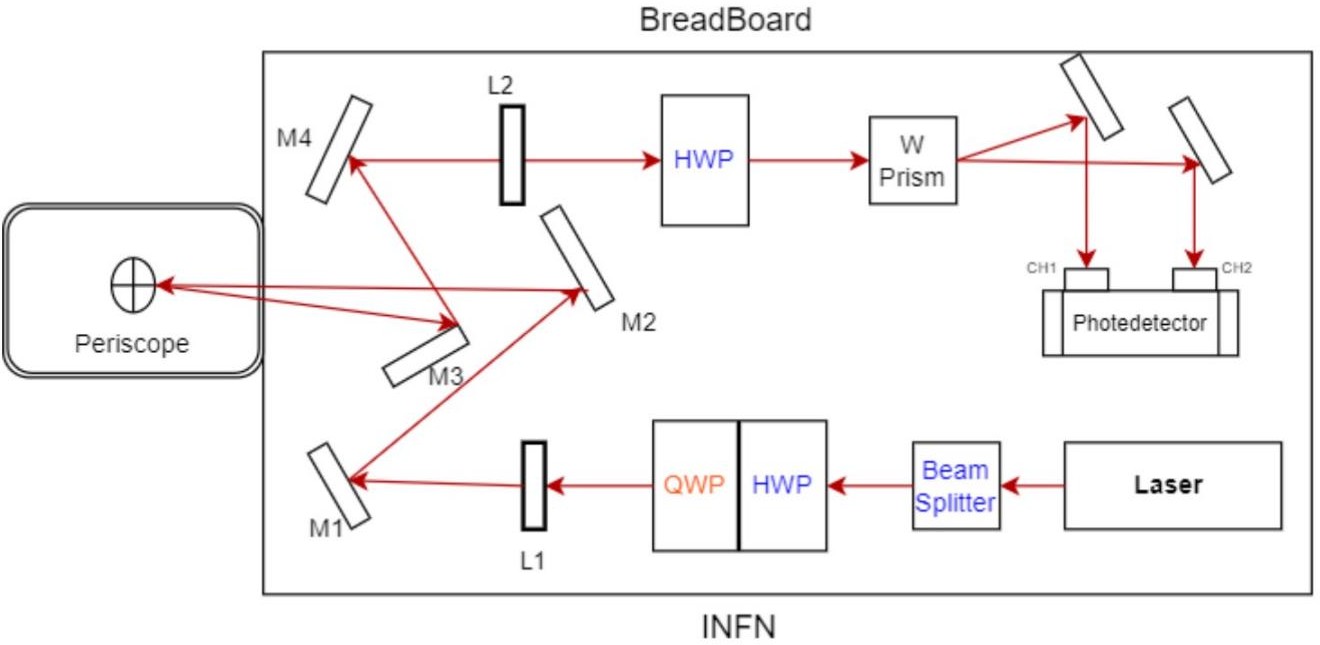 collects first beam and  second beam and then  gives the difference in  output intensities
linearly polarized
633 nm red light
composed by two TGG  ((Terbium Gallium  Garnet) crystals
improves the laser polarization;  deflected light used to measure  laser stability
Quarter Wave Plate -  studies the noise
Half Wave Plate -
8
dieletric mirrors
maximizes the laser light
4
Magnetometer Pictures
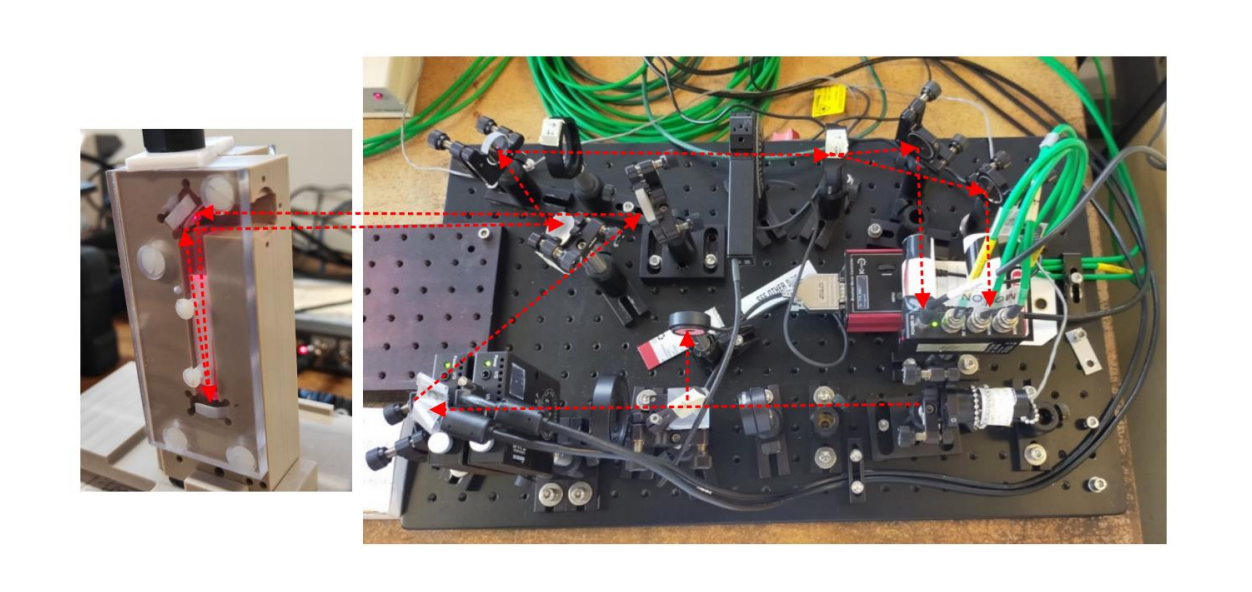 Laser beam path on the breadbord and into the periscope
9
Into the ring
The main goals of my project are:

Install the breadboard inside the ring in the kicker 3 region

Measure the pulse of the main kicks and comparing them with each others

Take measures at two different radial distances

Measure the eddy currents contributions

Add the new pulse measurement in the simulation
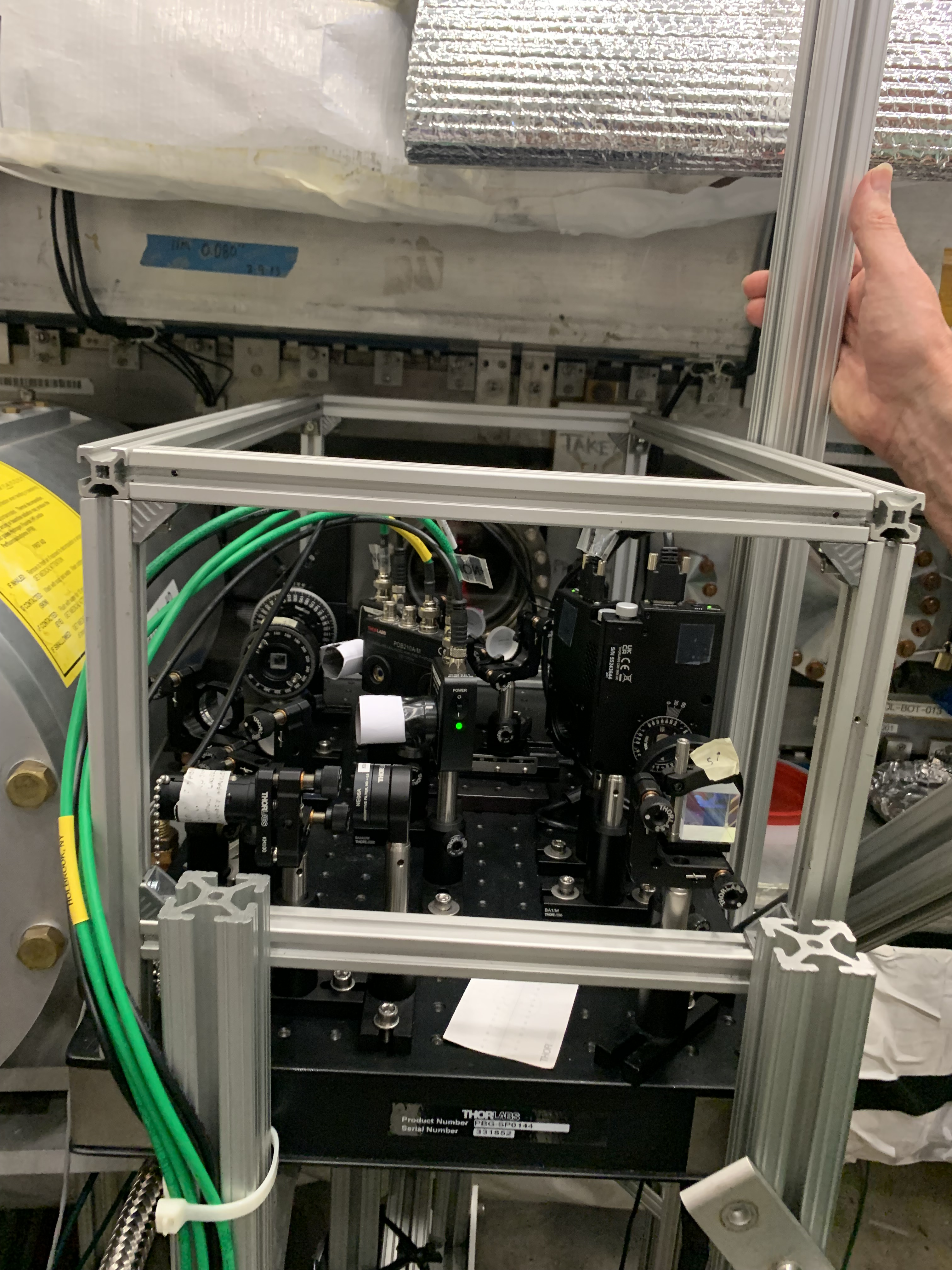 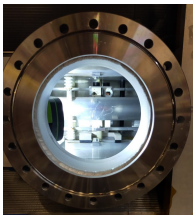 10
DAQ Setup
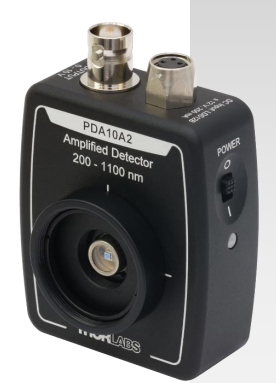 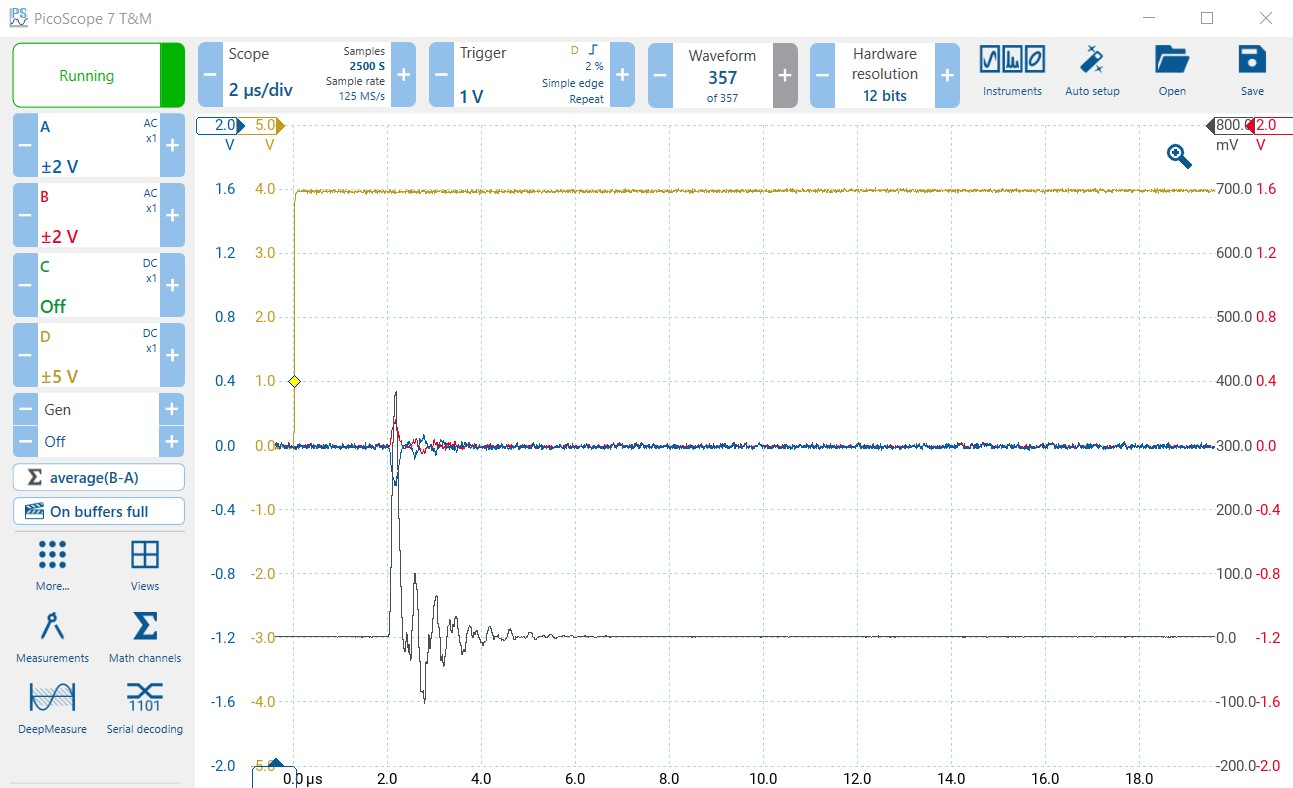 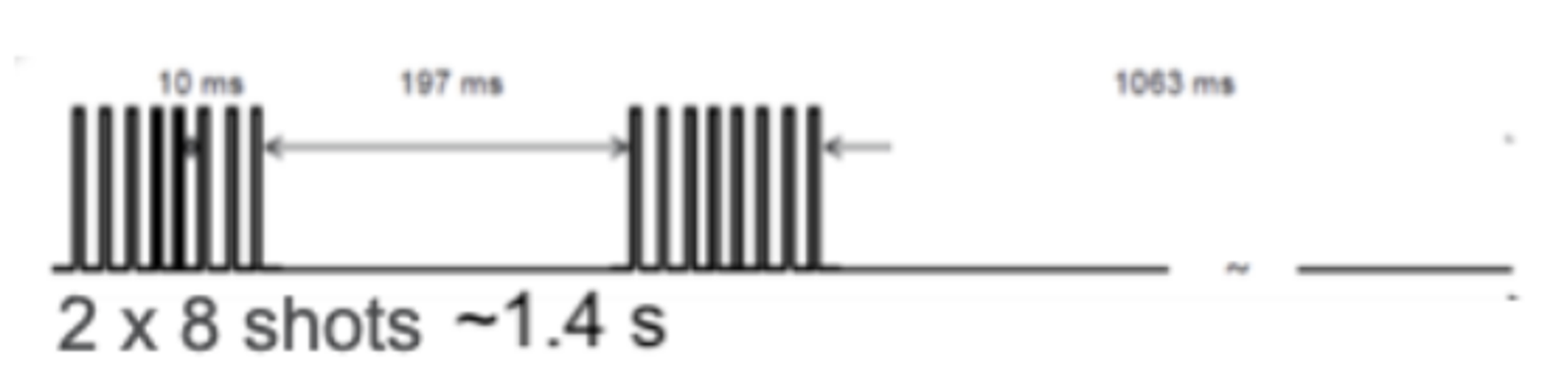 Trigger mimics the experiment:
Two groups of bunches each separated by 200ms
Each group with 8 kicks separated by 10ms
Data were recorded in 20us interval and 4ns sampling steps
To acquire the full kick pulse we use a fast diode model PDA10A2
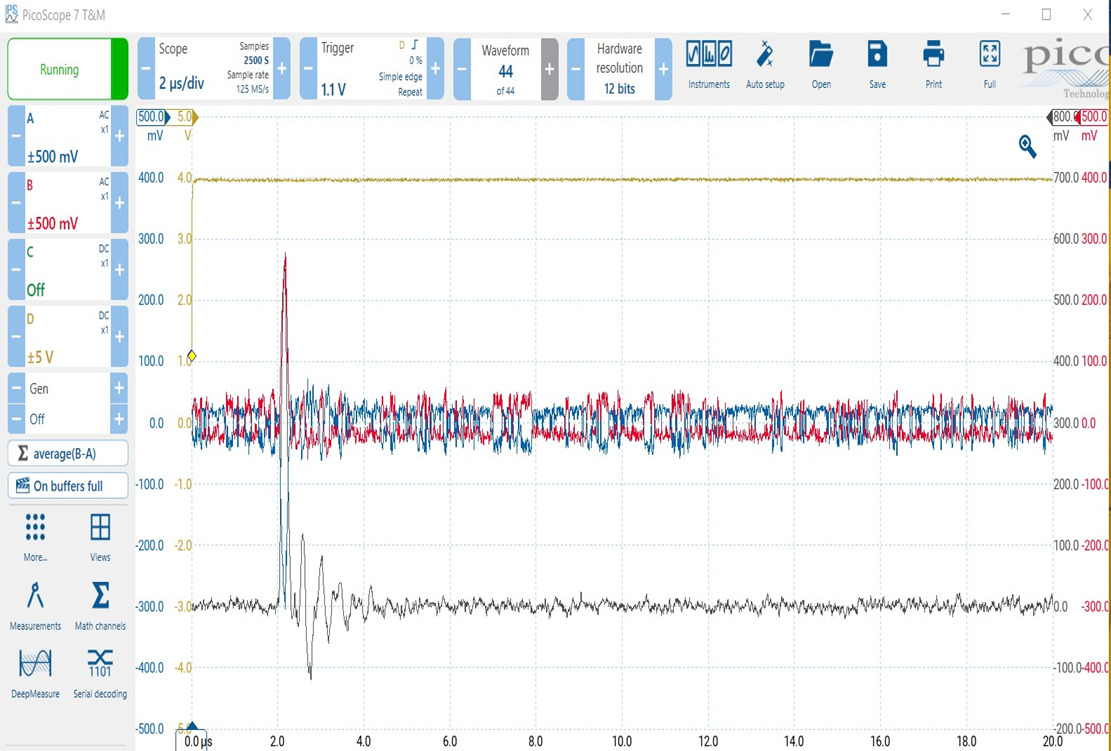 11
Probing the radial dependence of the kicker pulses
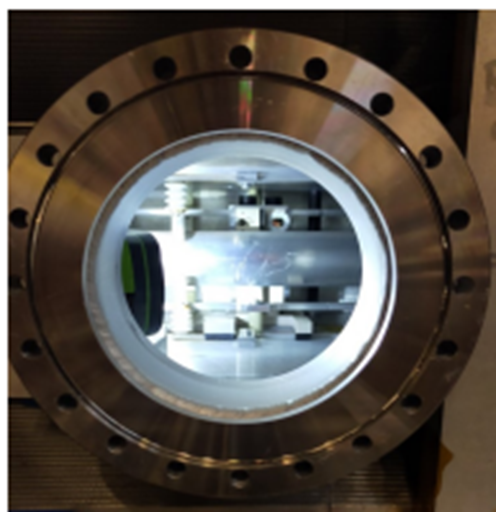 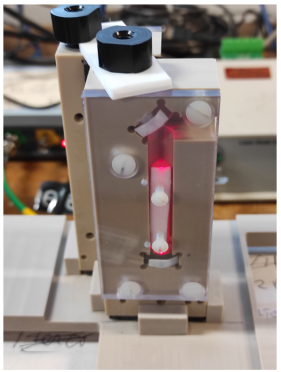 12
Kicker Pulse R0 Configuration
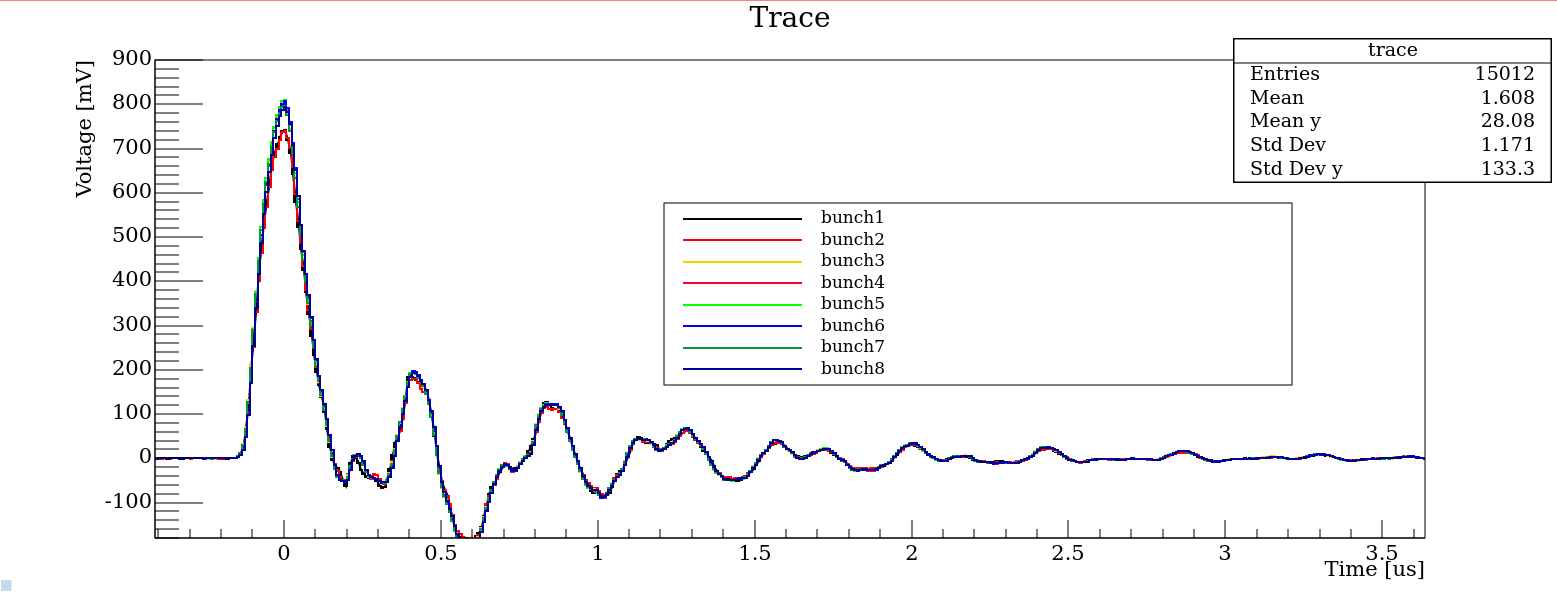 Preliminary
13
Kicker amplitude differences investigation
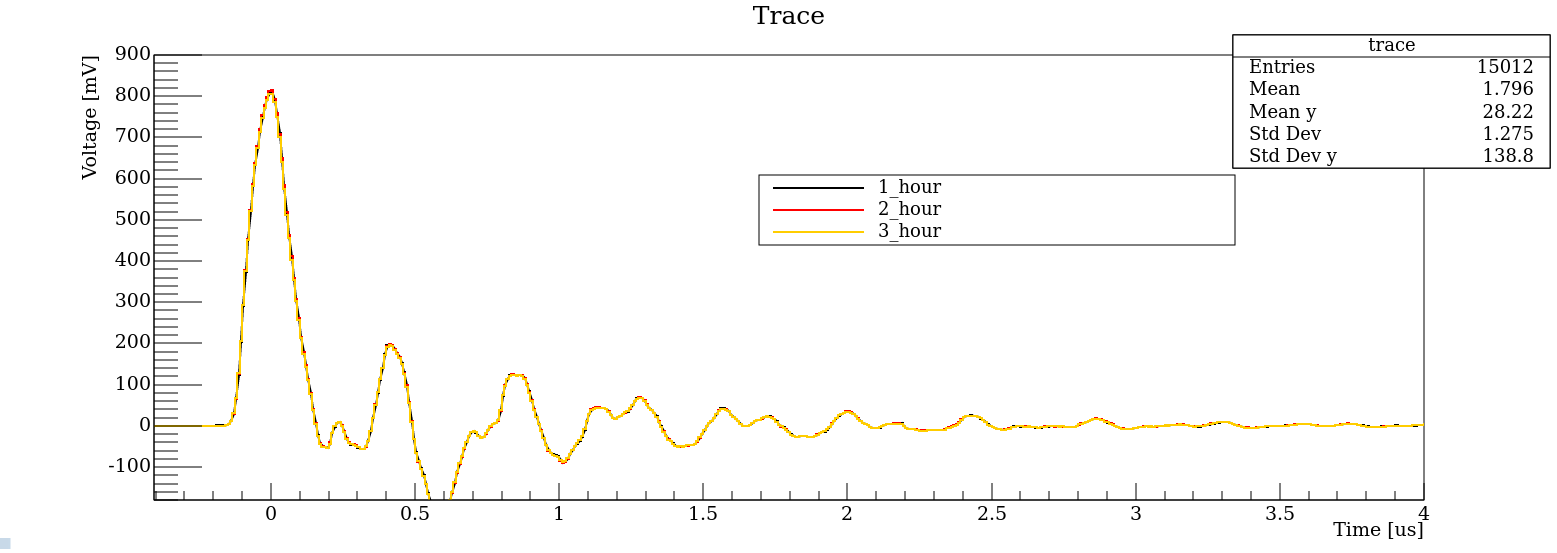 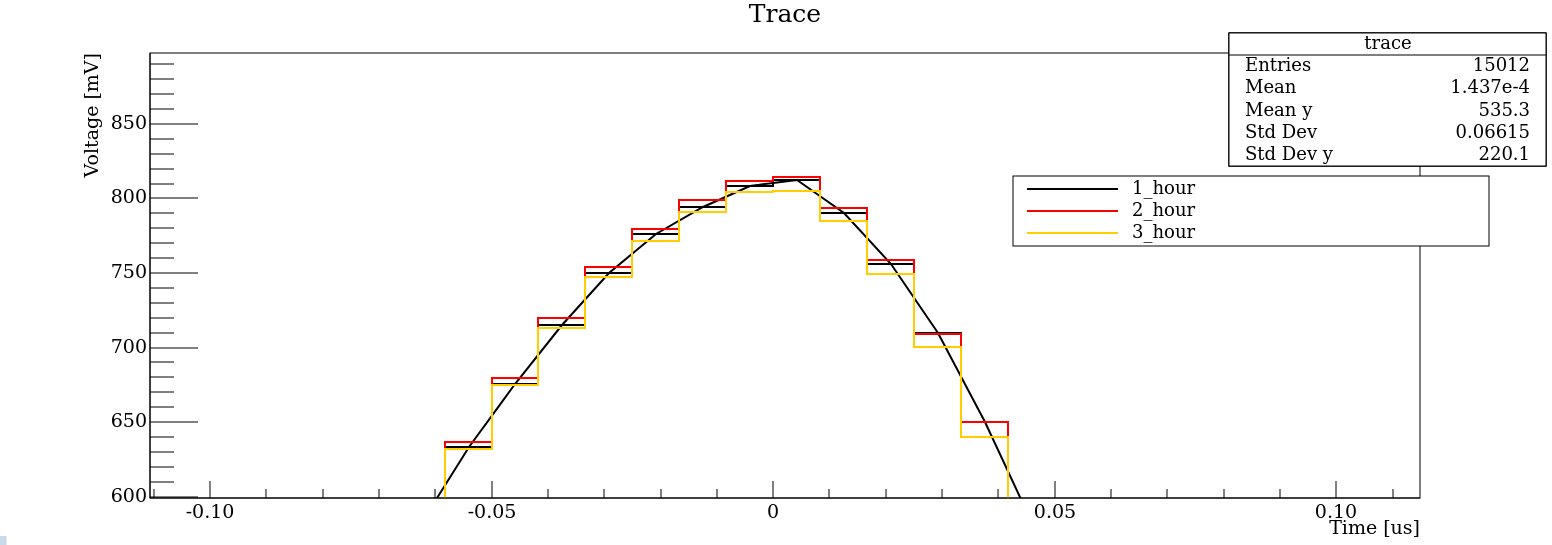 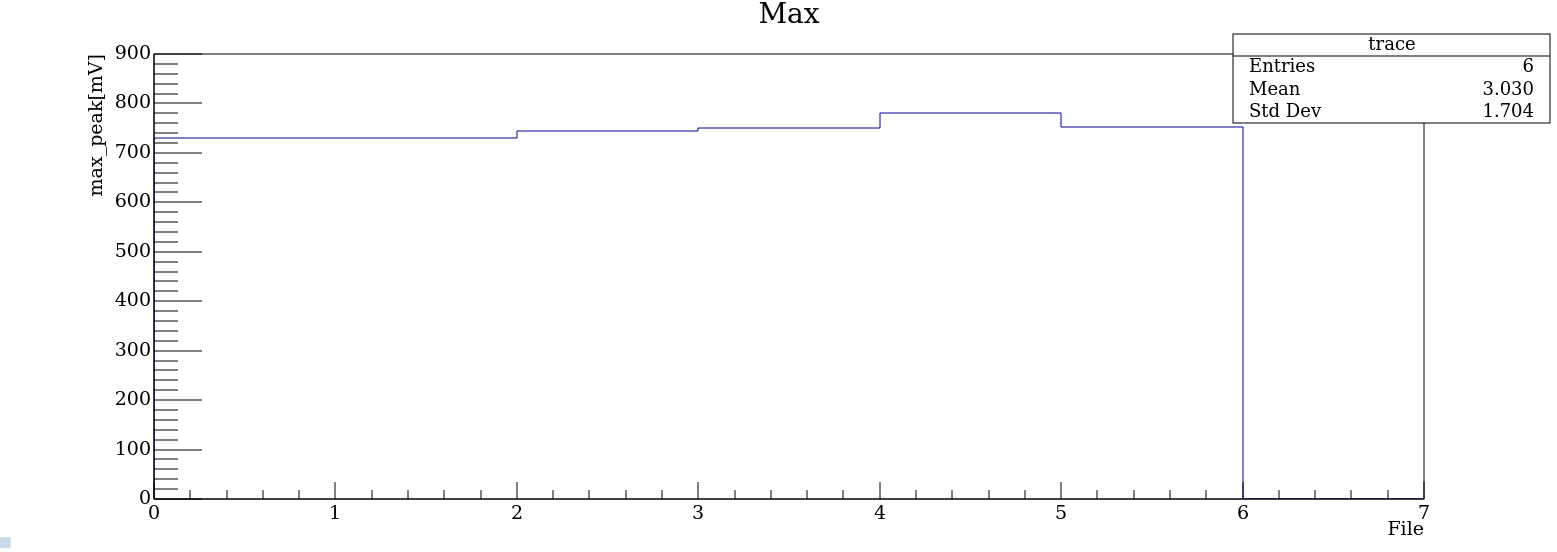 The reason for the lower amplitude of the first two kicks is probably the «heating time» of the kicker system.
More statistic would be needed  to complete the study
14
Kicker Pulse R1 Configuration
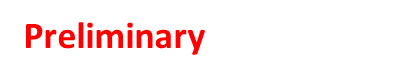 All the pulses have compatible shape and amplitude
15
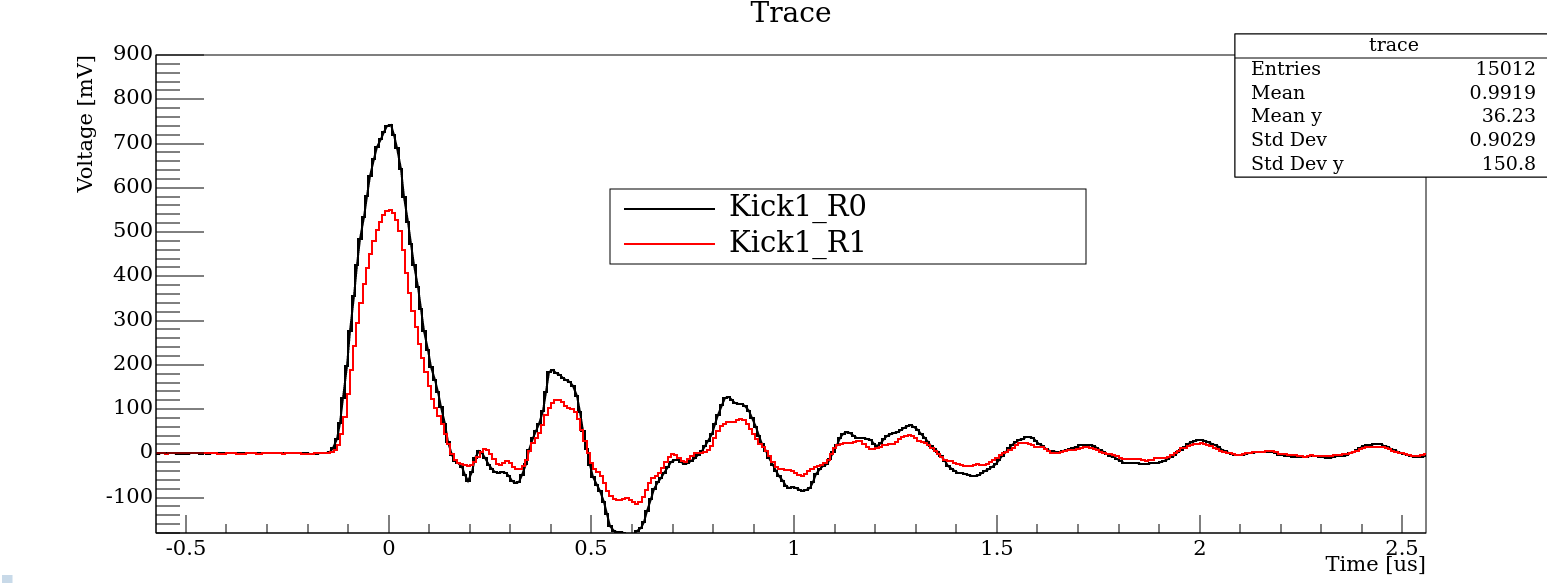 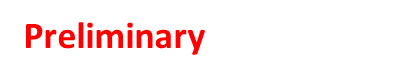 16
Example of checks performed during the setup
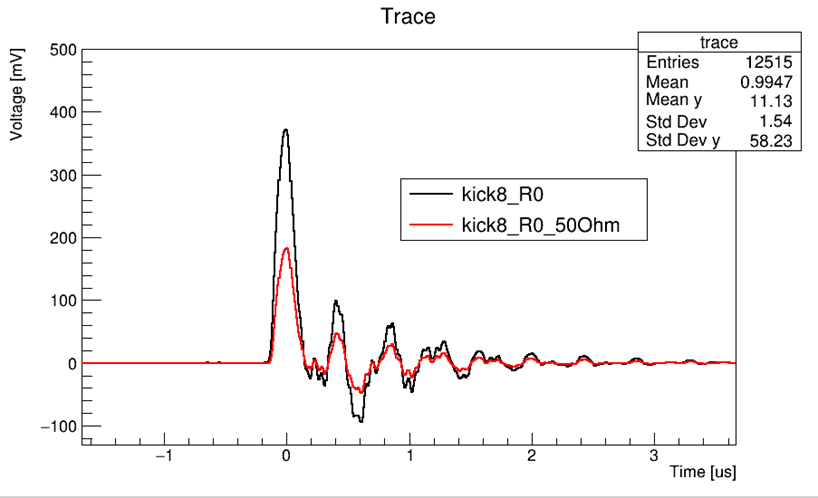 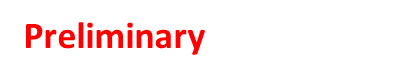 We tested the setup with a 50Ω ending on the cable connected to the oscilloscope to optimize the diode bandwith. From the plot we see as expected that the 50Ω  configuration is exactly half than the other one
17
Next analysis goals
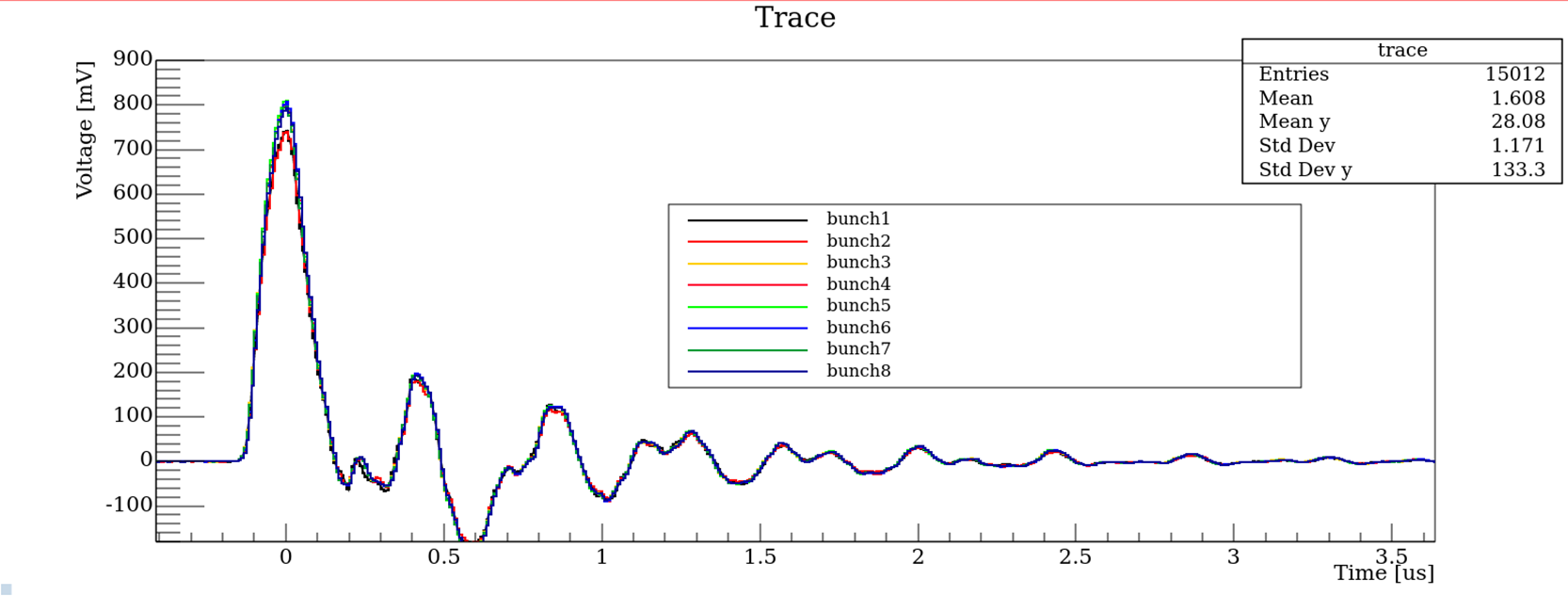 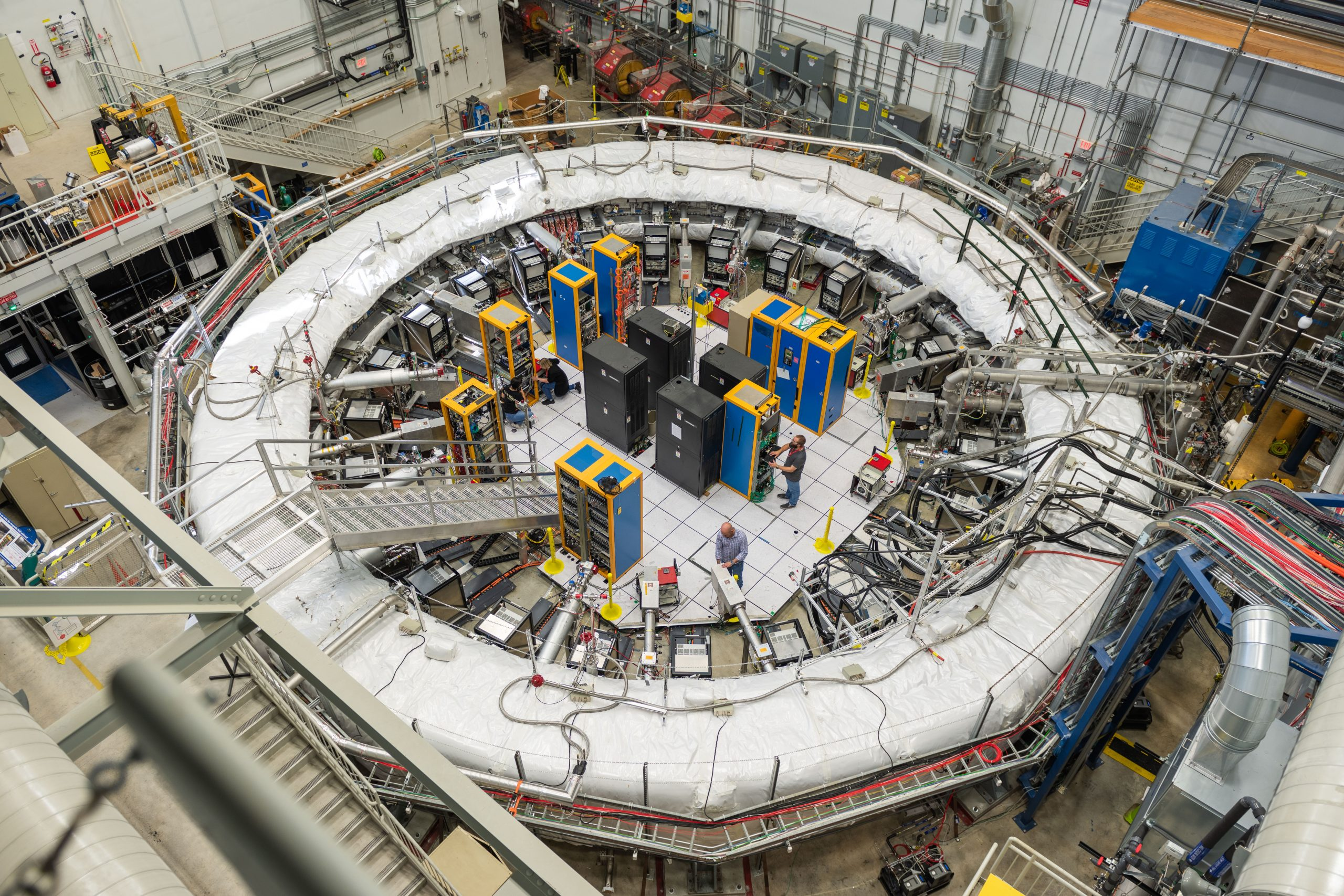 See slide 12
18
Simulation Kicks Comparison
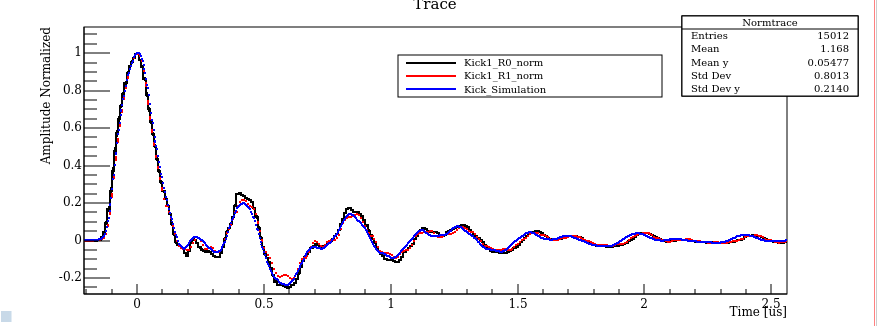 19
Magnetometer setup for eddy currents effects
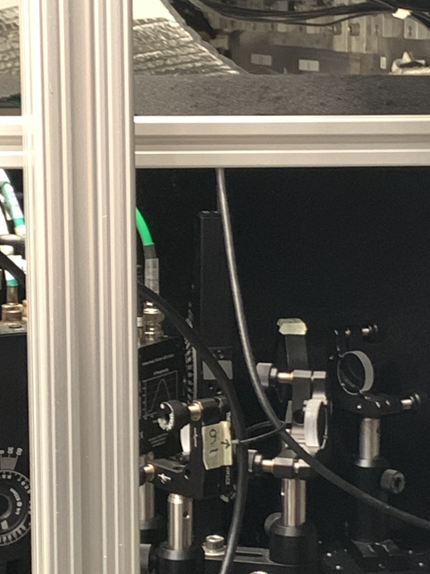 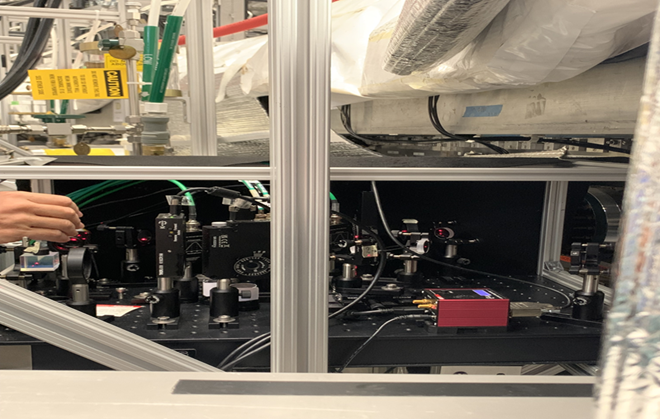 20
Example of an eddy currents plot
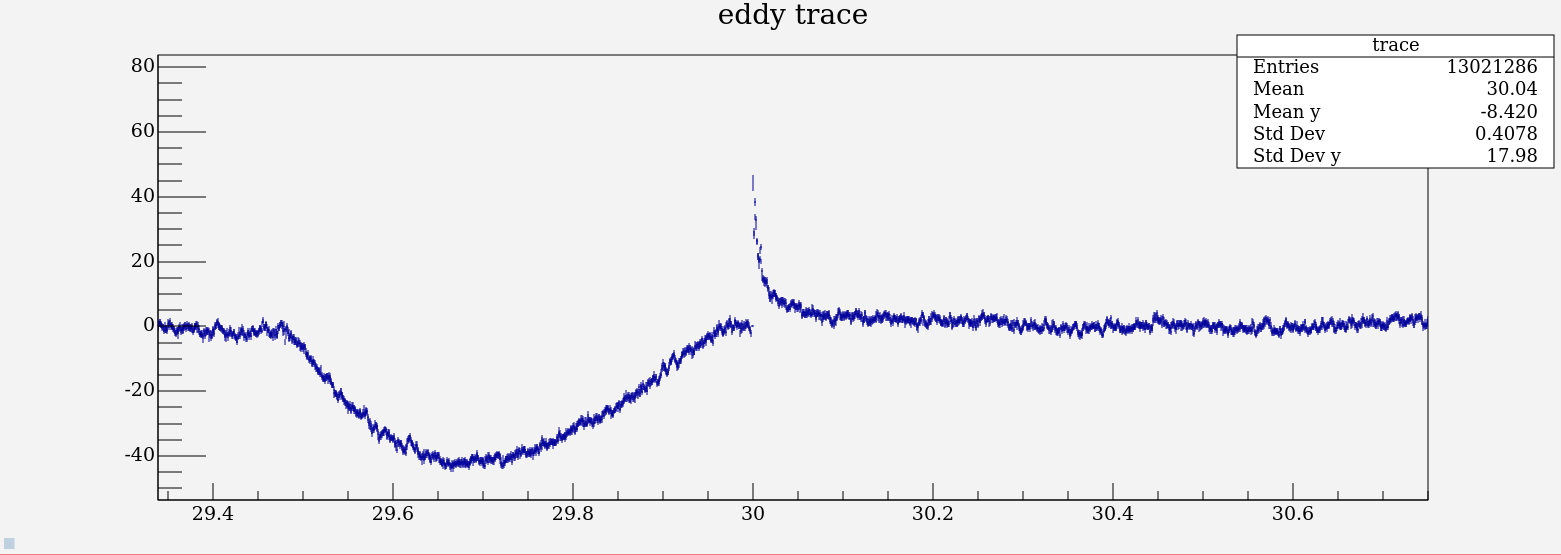 Blumlein (condensator charging for the kick)
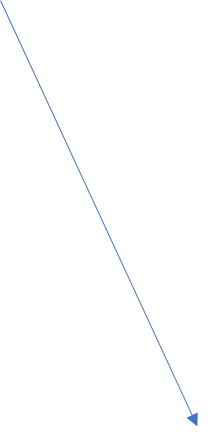 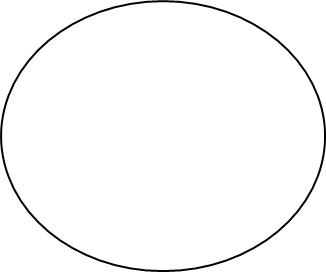 Eddy Currents
21
8 kicks plot in (0, 100)ms interval
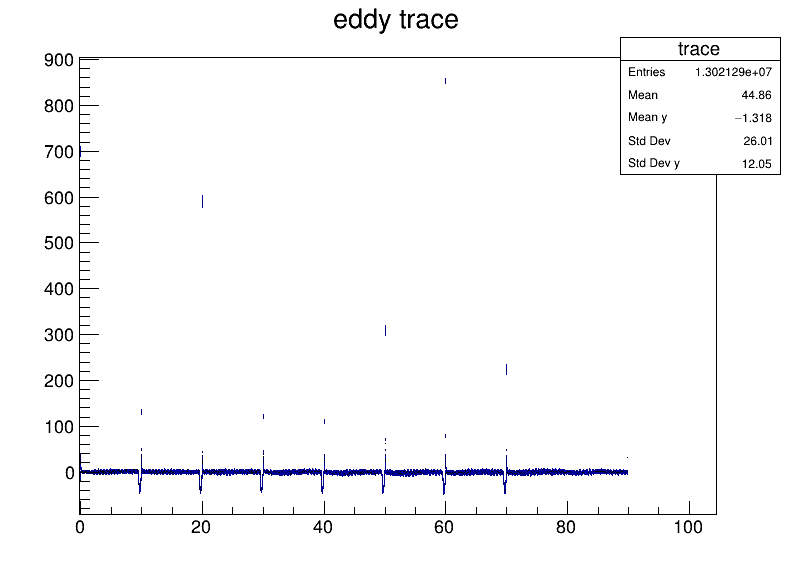 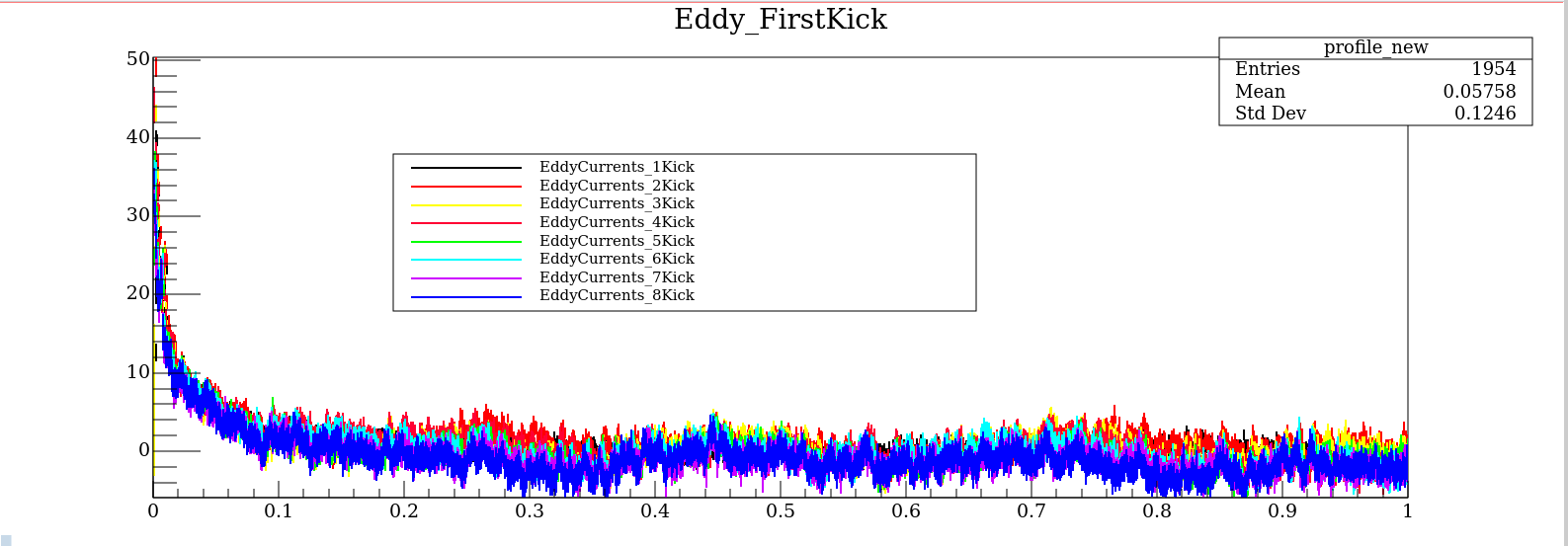 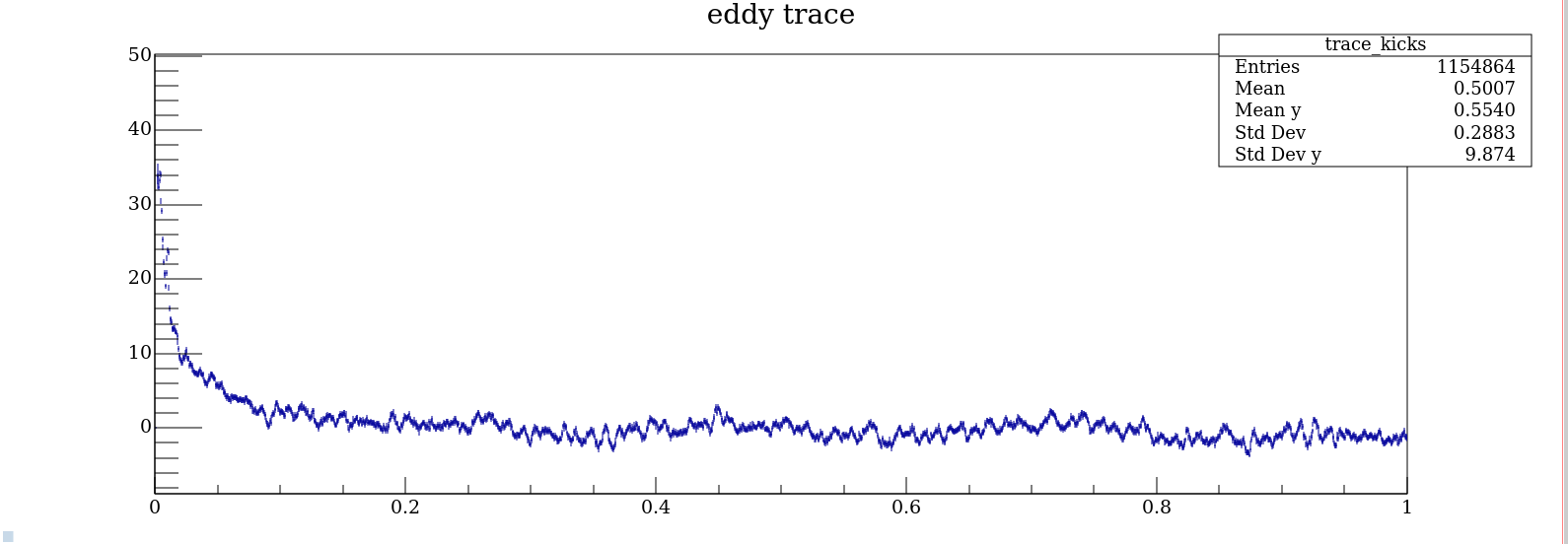 One kick every 10ms, all signals can be compared so the average has been done. The eddy currents effect could be described by an exponential behavior
22
Exponential fit is not enough…
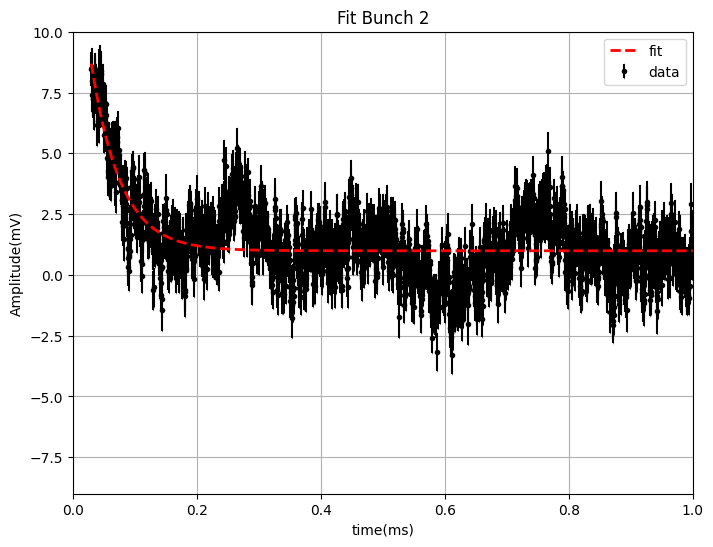 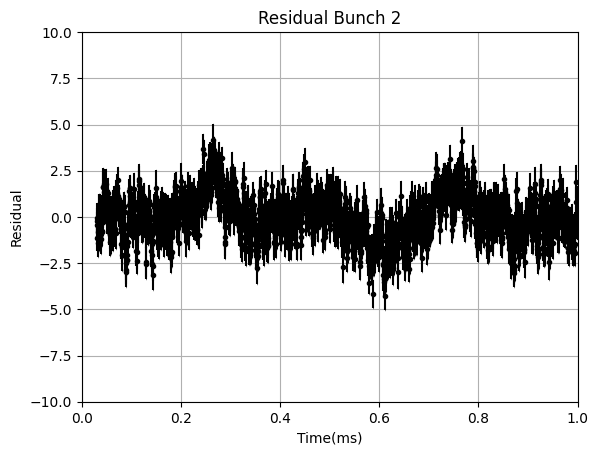 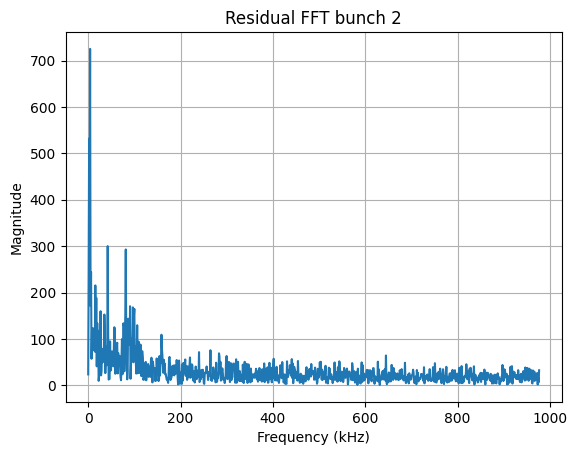 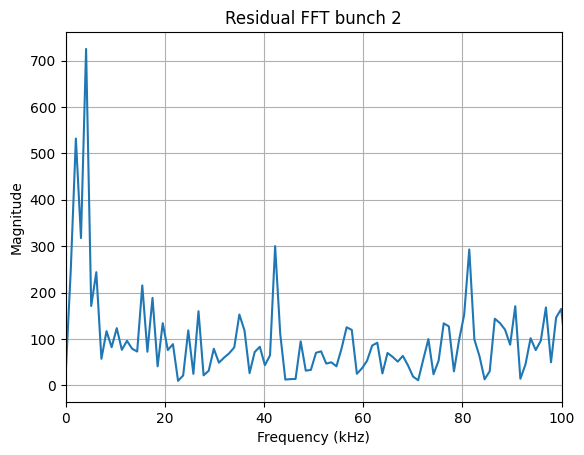 From the residual plot we see an oscillation and from the FFT plot we see at least three oscillations at frequencies of 3.8 KHz, 2.8 KHz and 17KHz probably generated by mechanical and electronical noise
23
Exponential Fit and FFTs
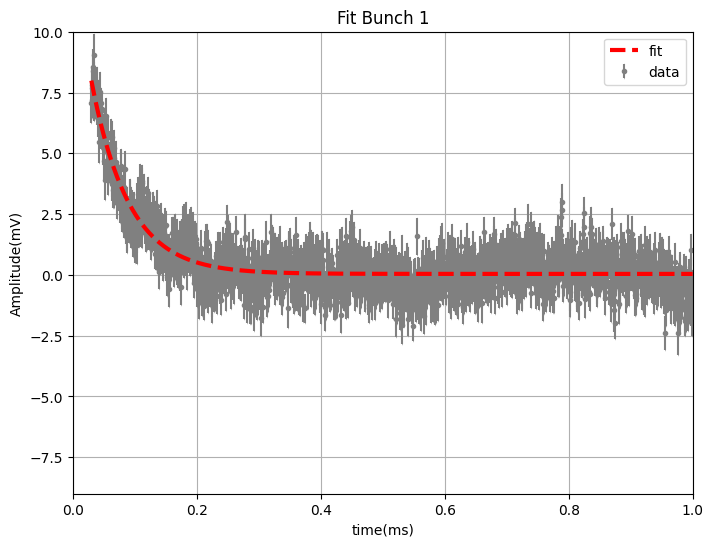 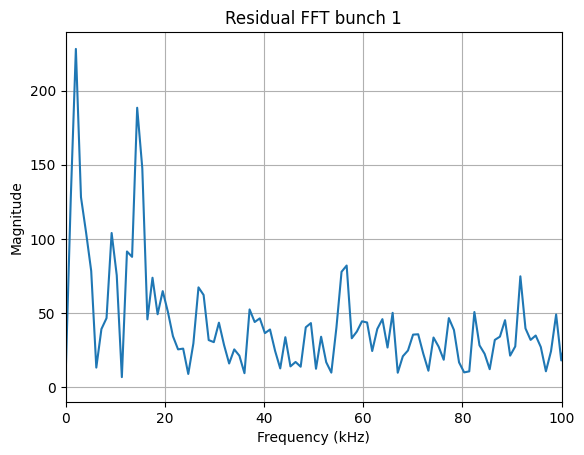 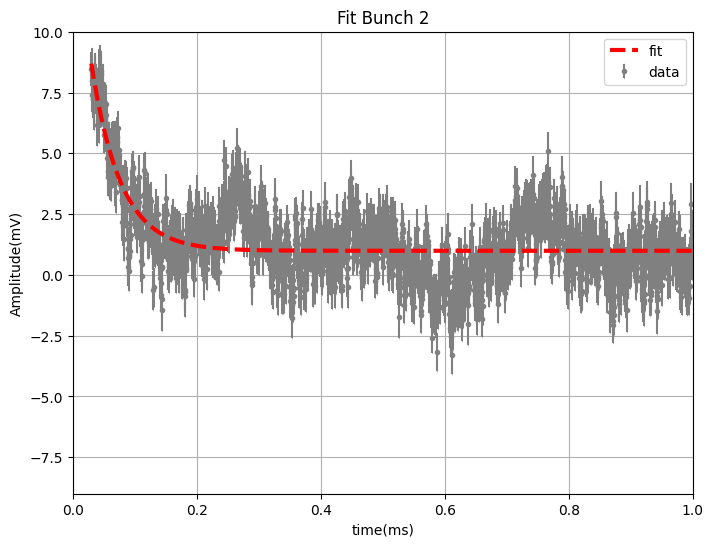 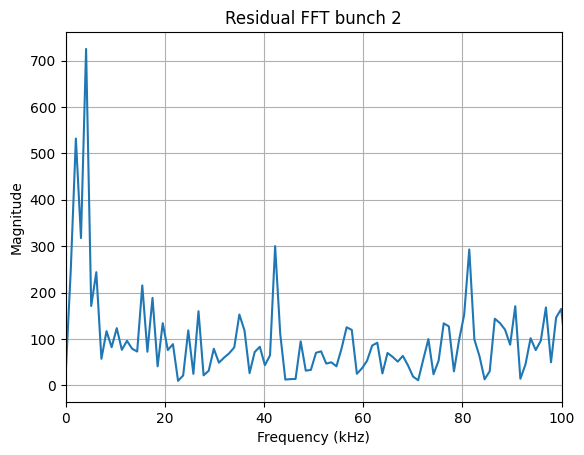 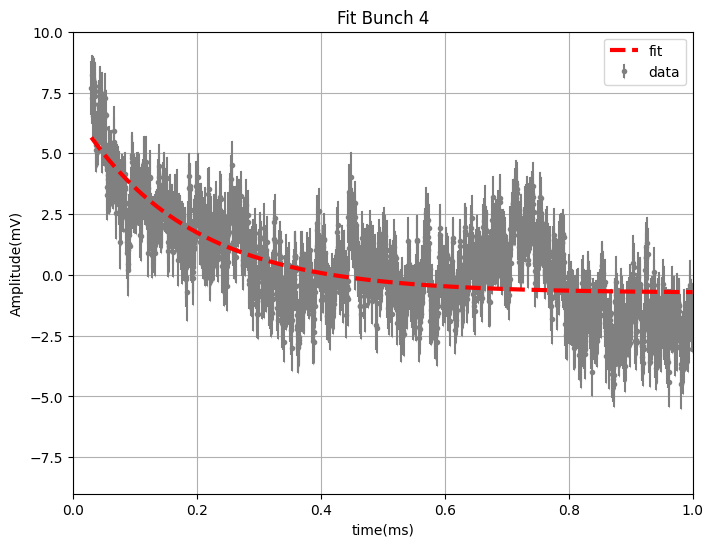 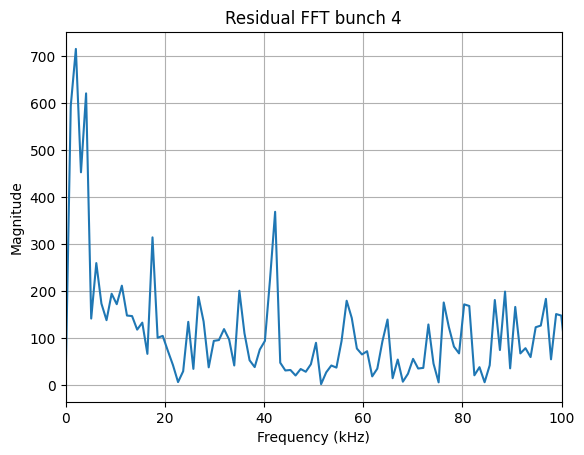 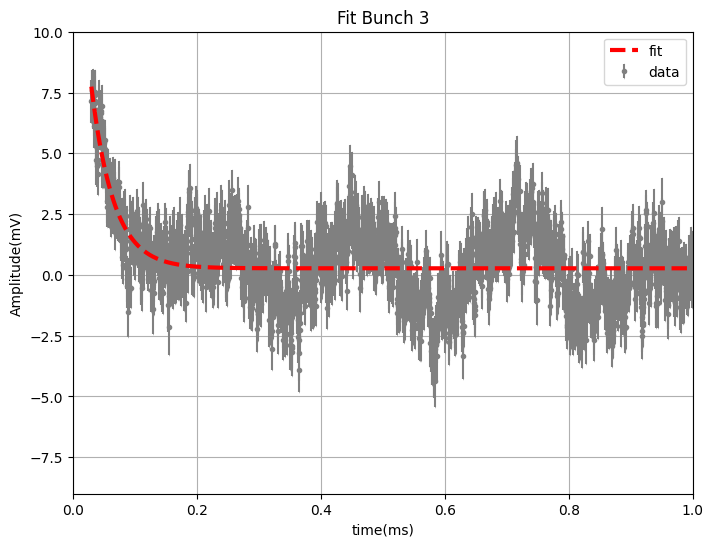 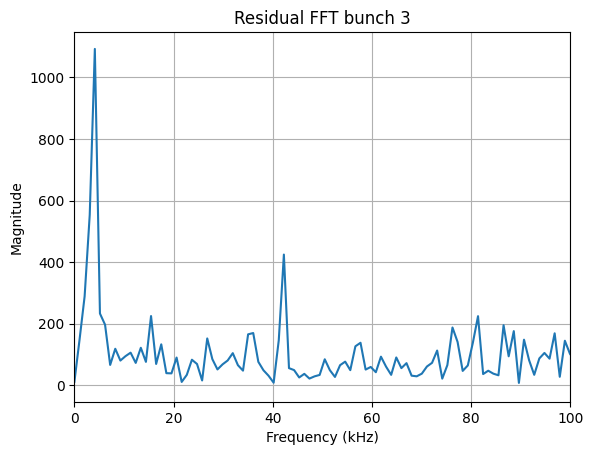 24
Exponential Fit and FFTs (part2)
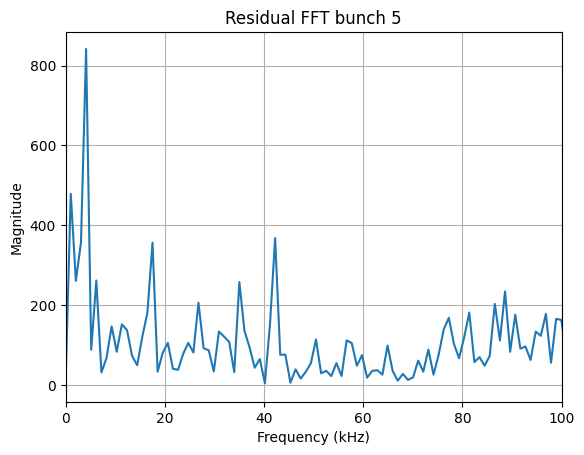 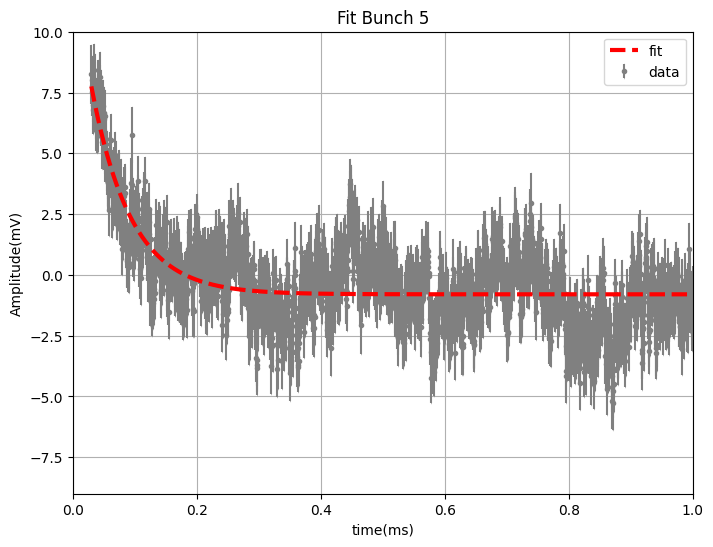 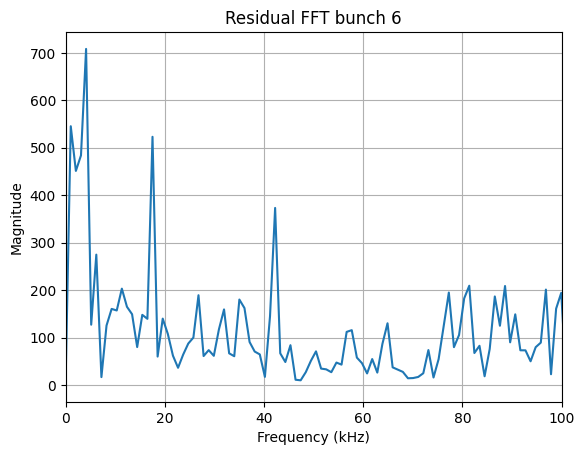 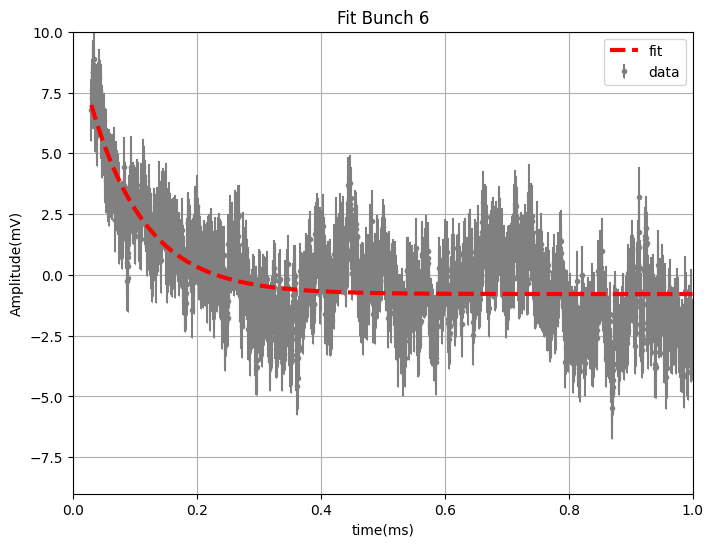 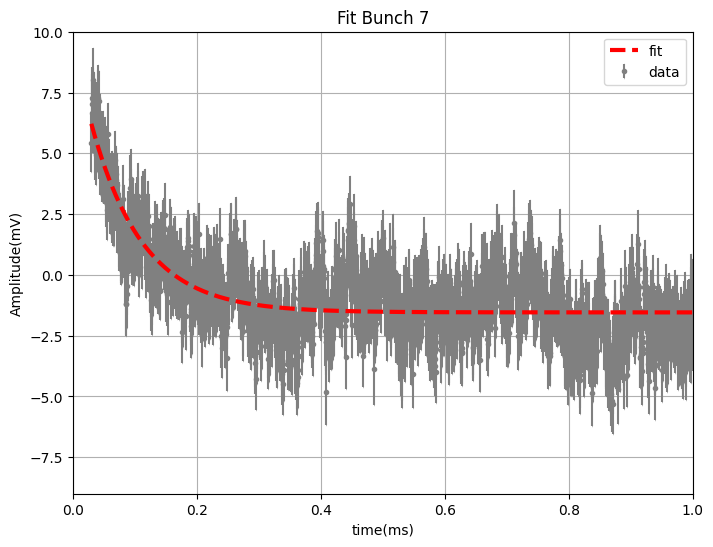 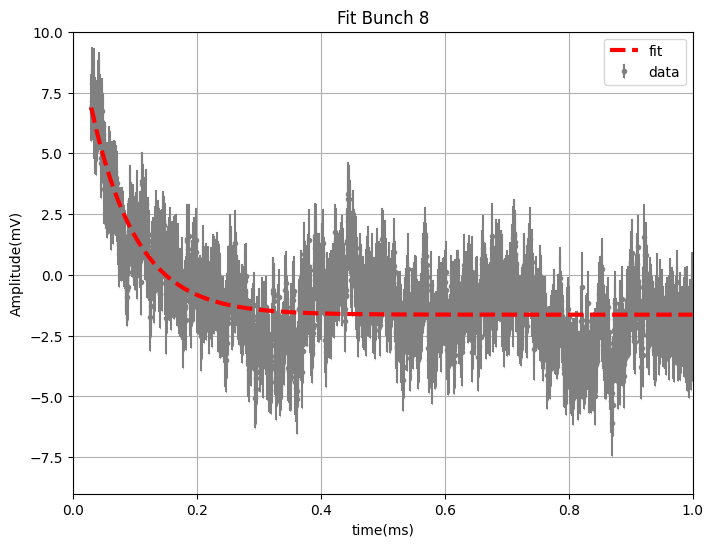 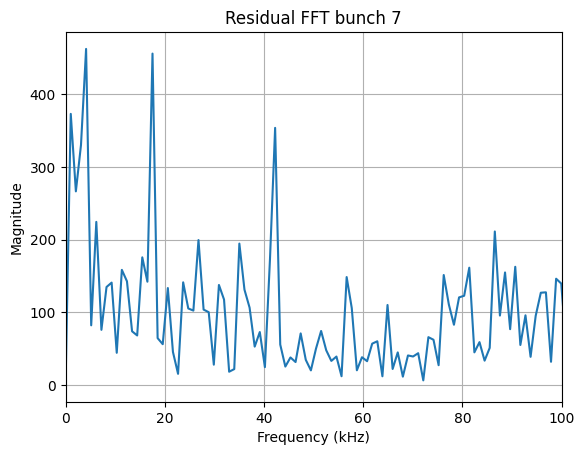 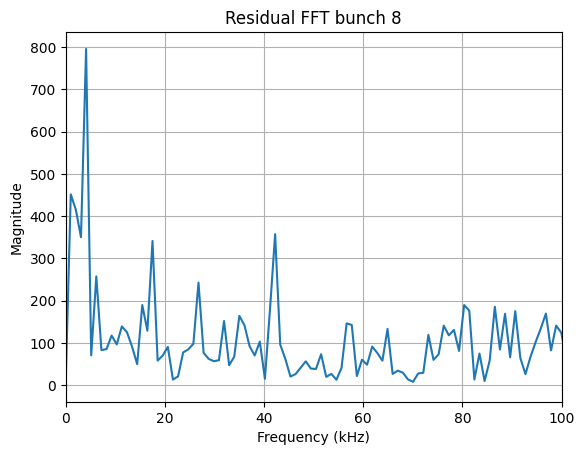 25
Oscillations in the bunches
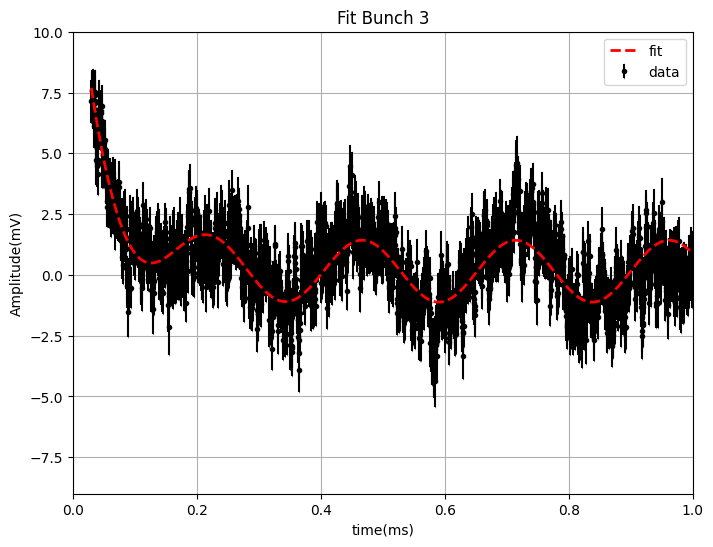 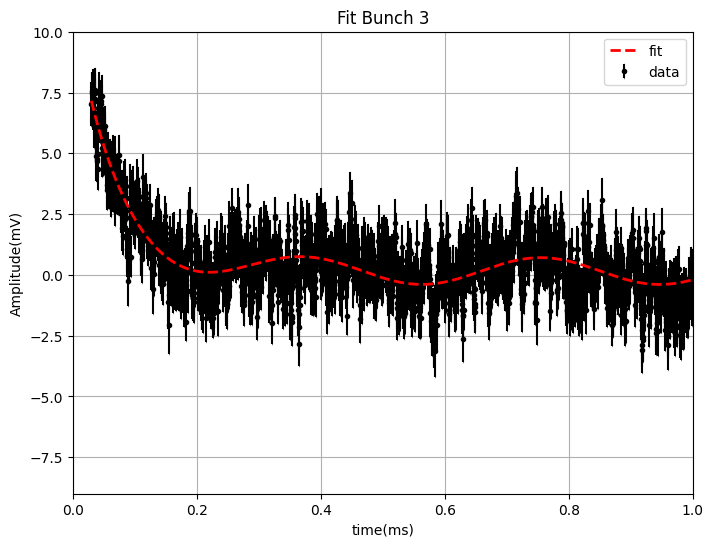 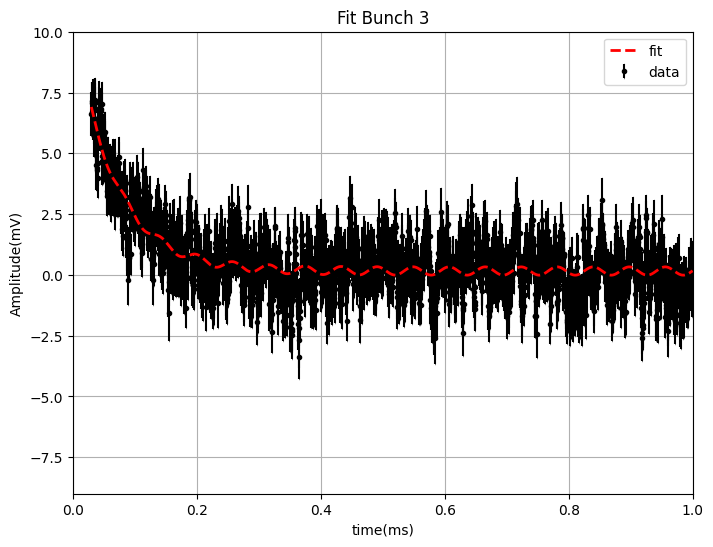 26
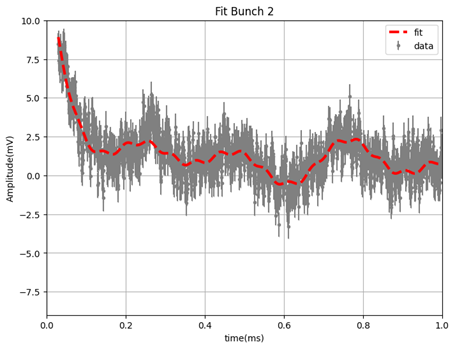 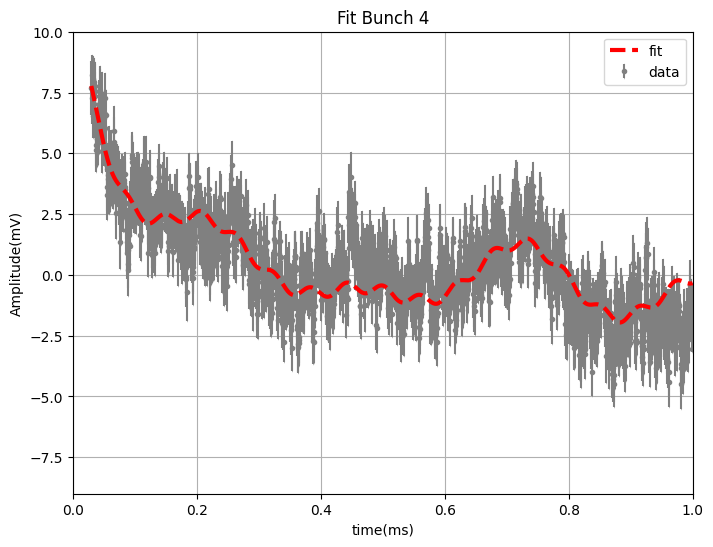 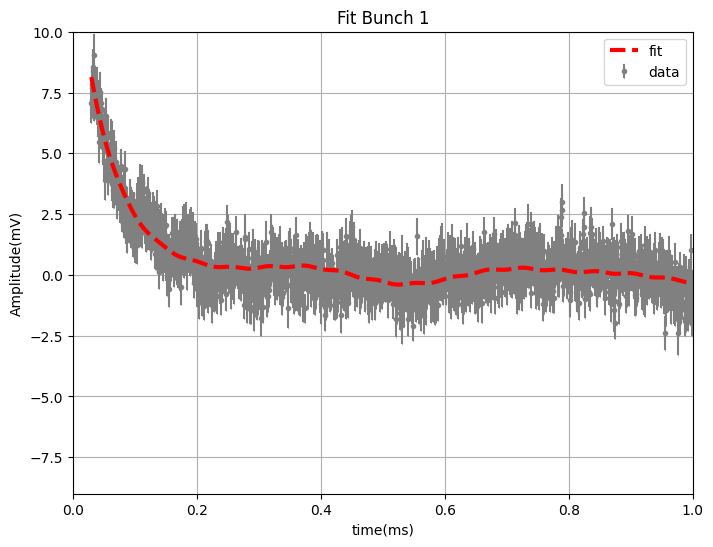 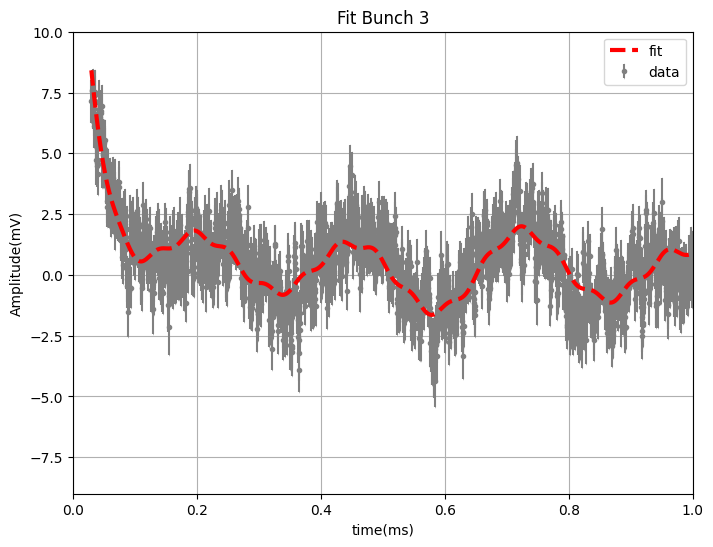 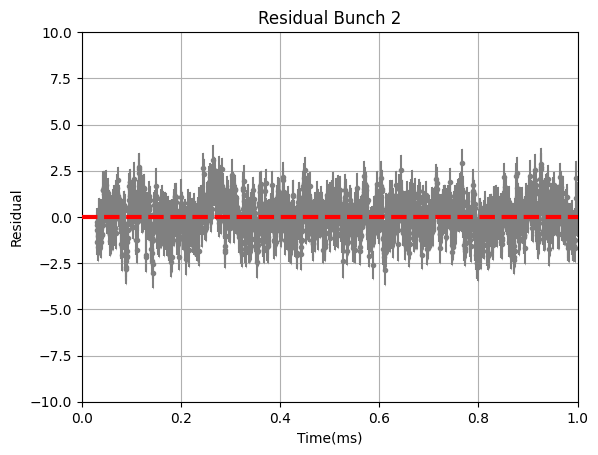 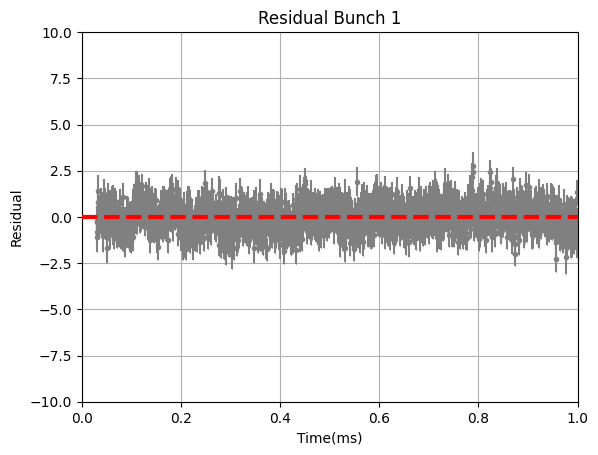 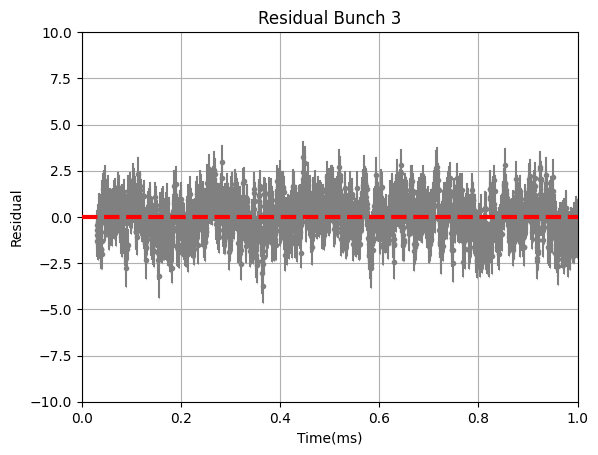 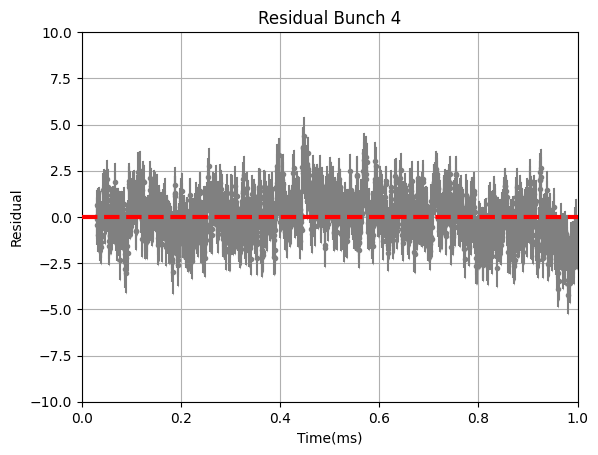 27
Total Fit (part2)
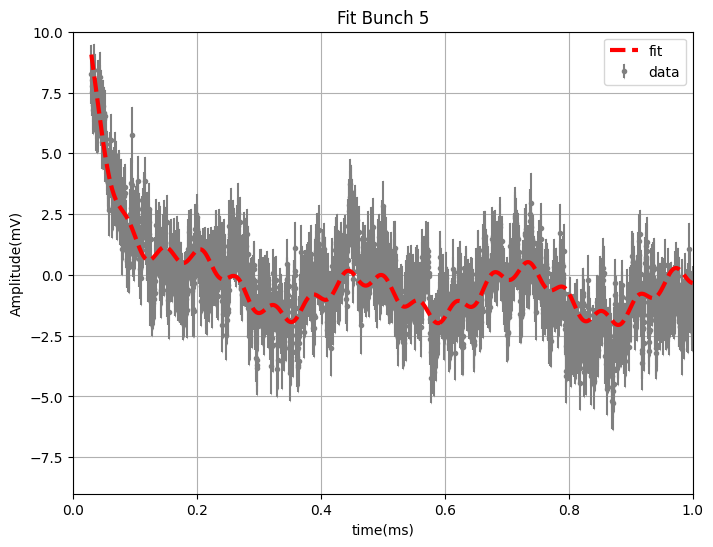 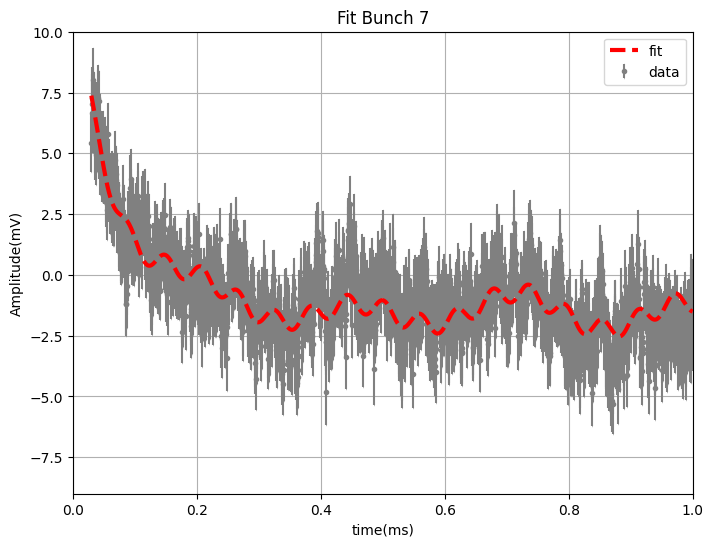 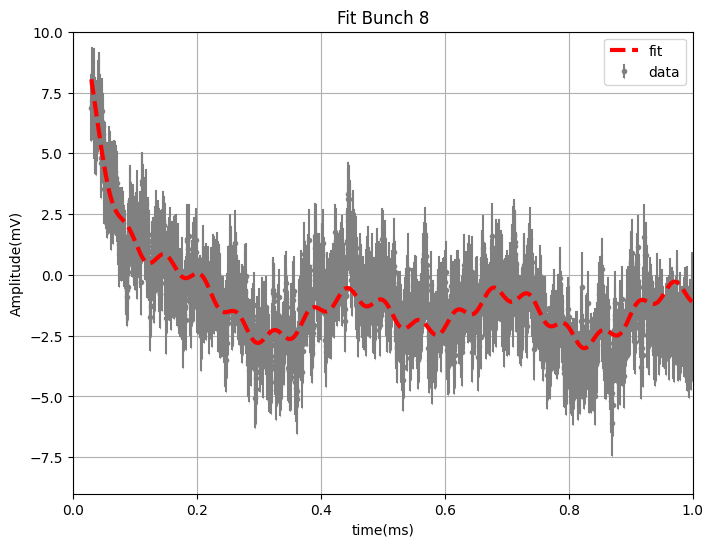 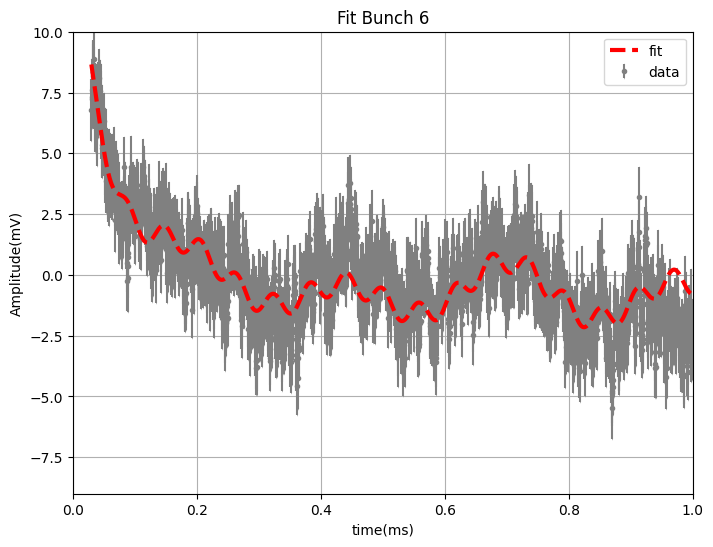 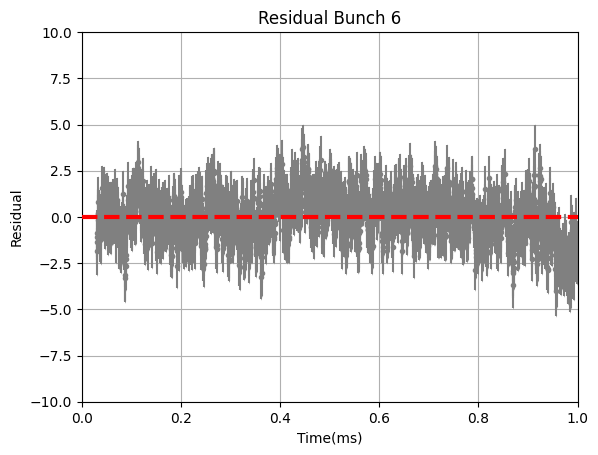 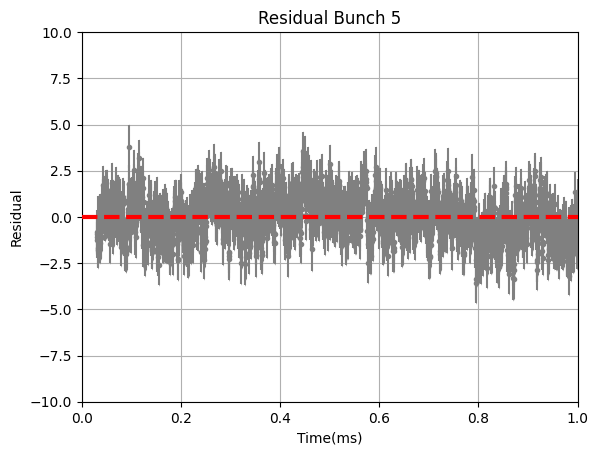 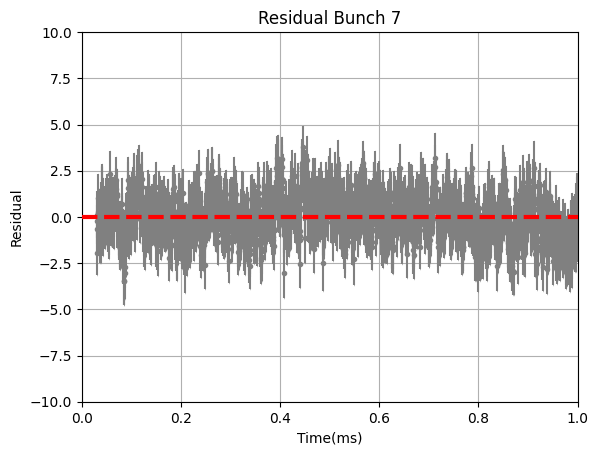 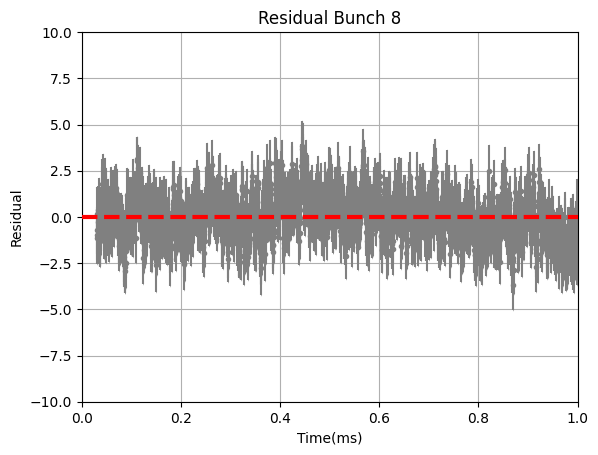 28
Fit Results
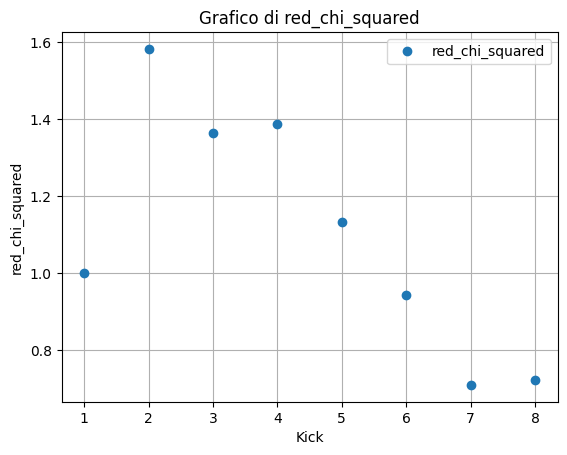 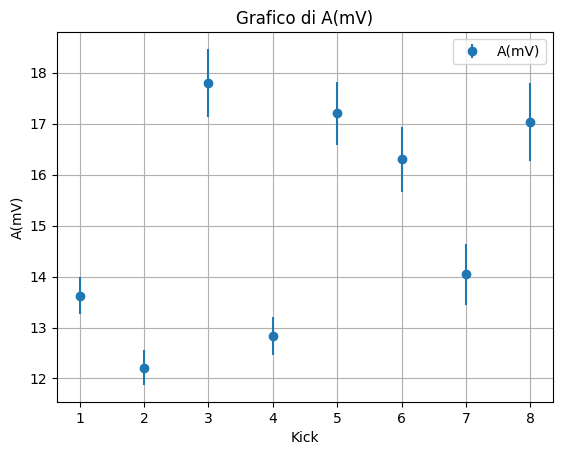 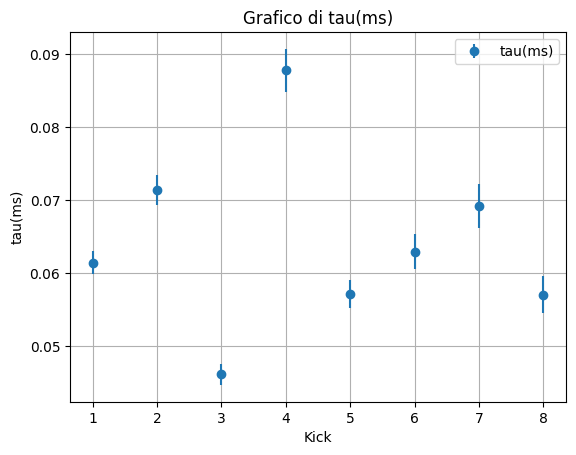 Kick4 τ and Kick3 τ are much different than the other ones and there seems to be a correlation between τ and A(exponential amplitude) values, the fitting function and the fitting parameters still need to be optimized
29
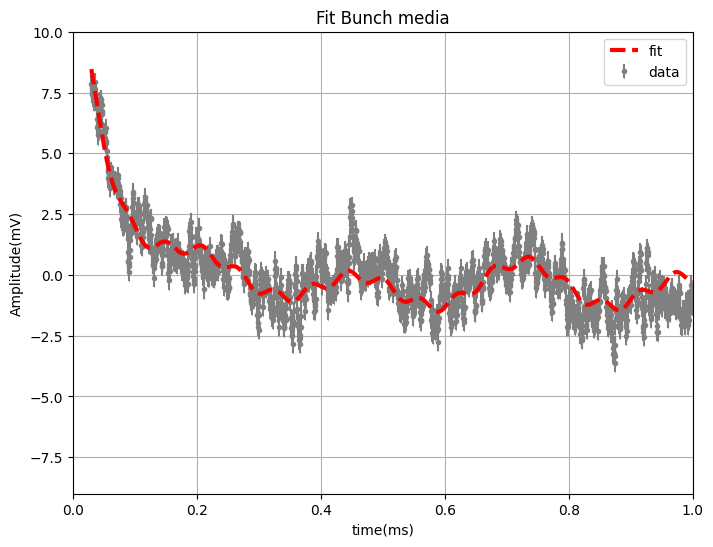 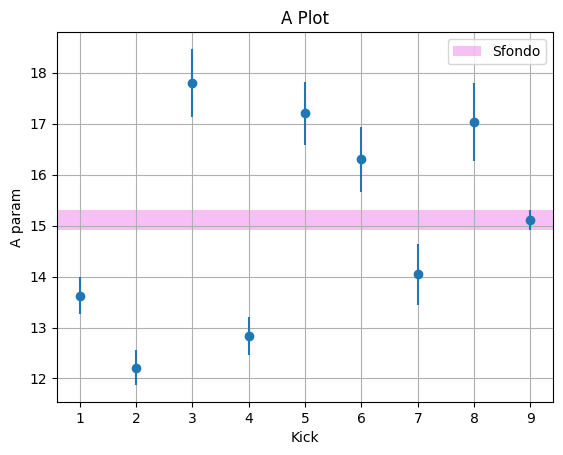 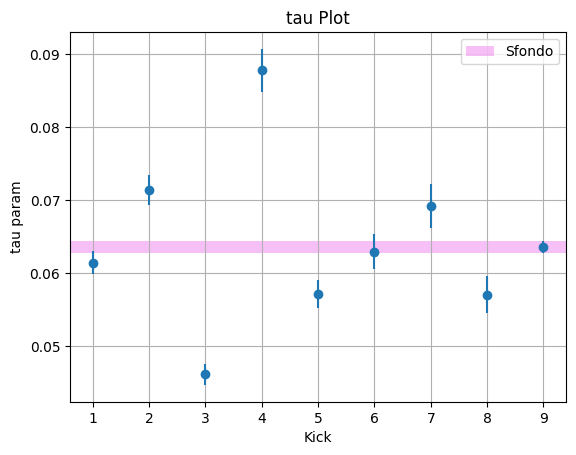 30
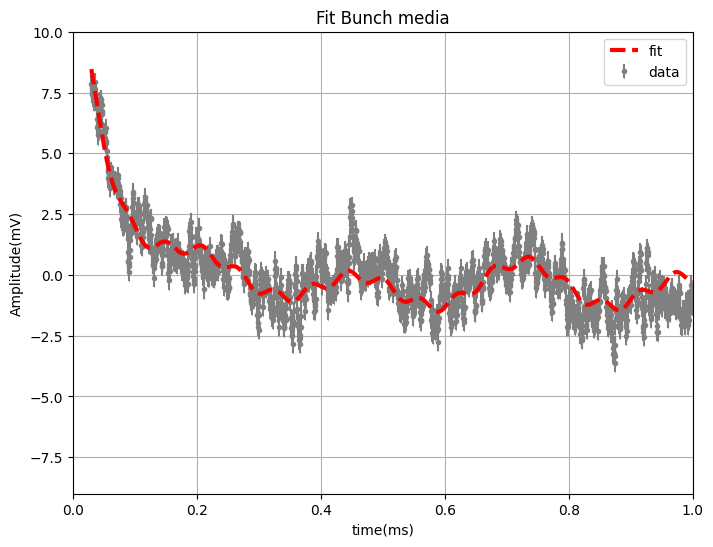 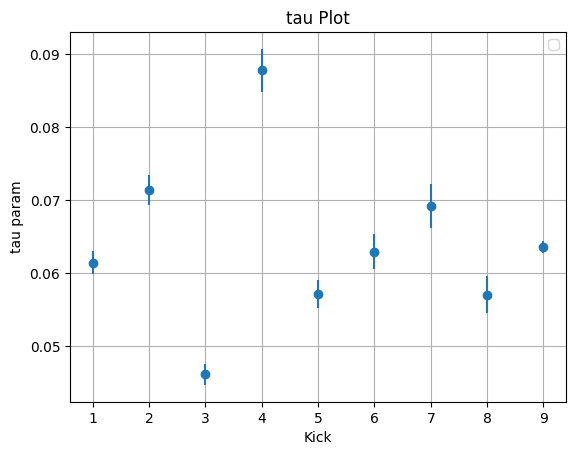 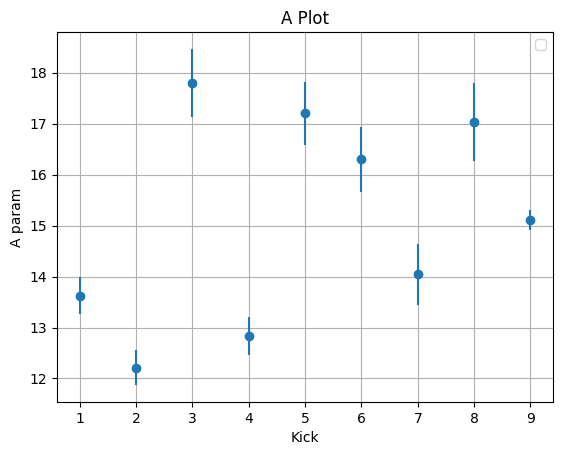 Kick 9 = Average Kick
31
Next Analysis Steps for the final report
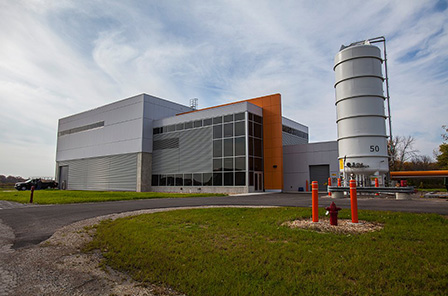 32
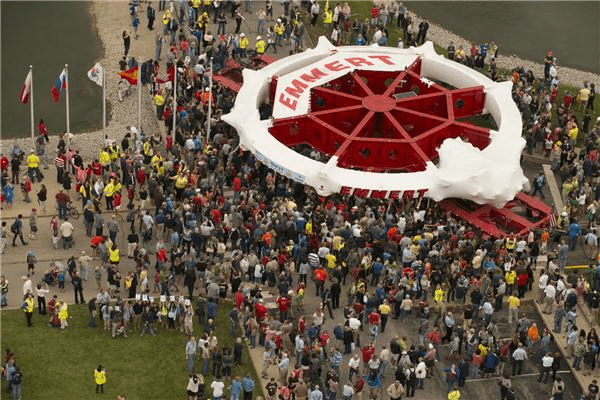 Thanks for the opportunity to be at Fermilab. Thanks to Anna Driutti, Alberto Lusiani, Marco Incagli, Renee Fatemi, the simulation and magnetometer team, Hogan Nguyen and the Ops team in MC1 for all the help given!
33